What can School Boards do to Ensure Student Success?
Dr. Randy Watson, Kansas Commissioner of Education
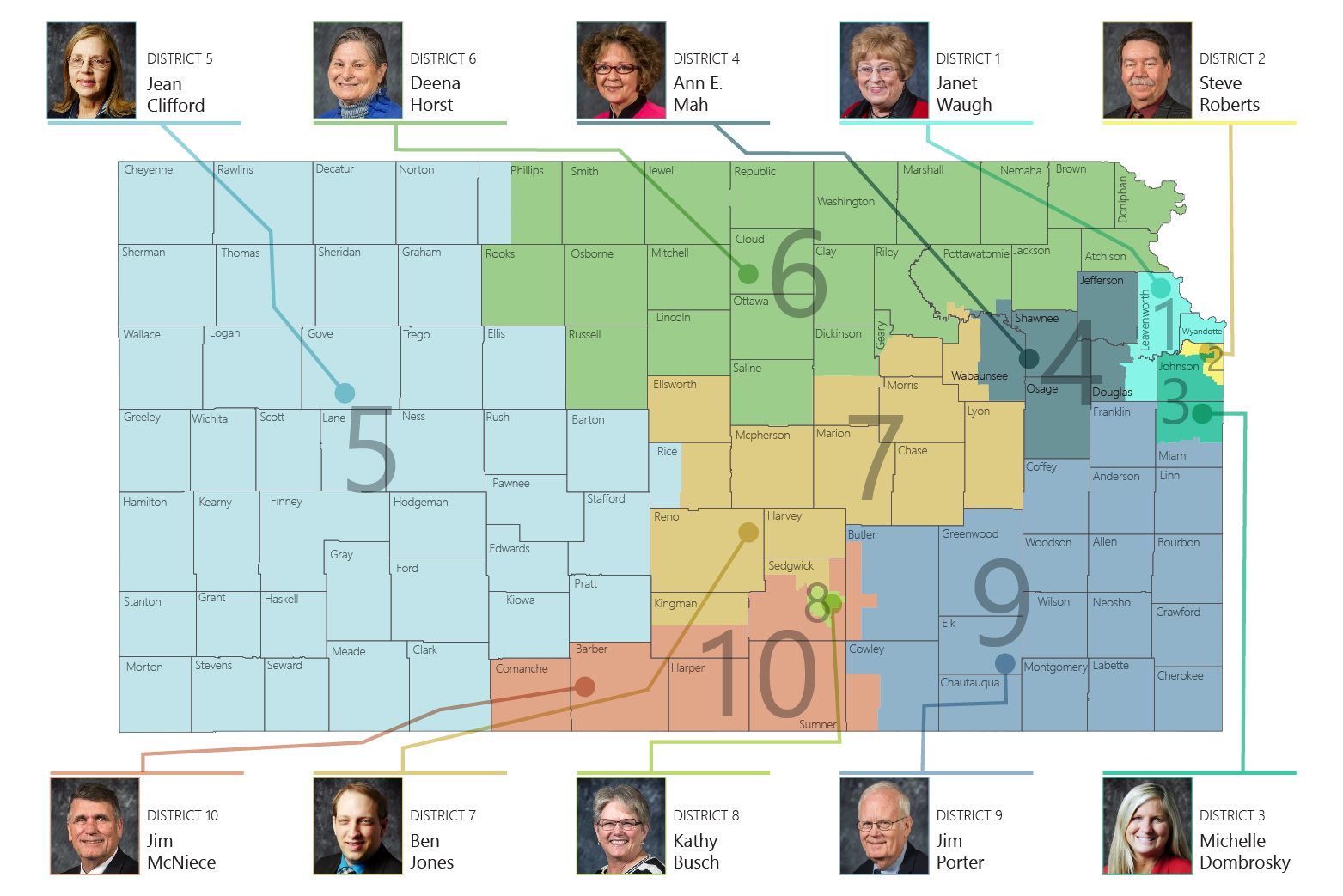 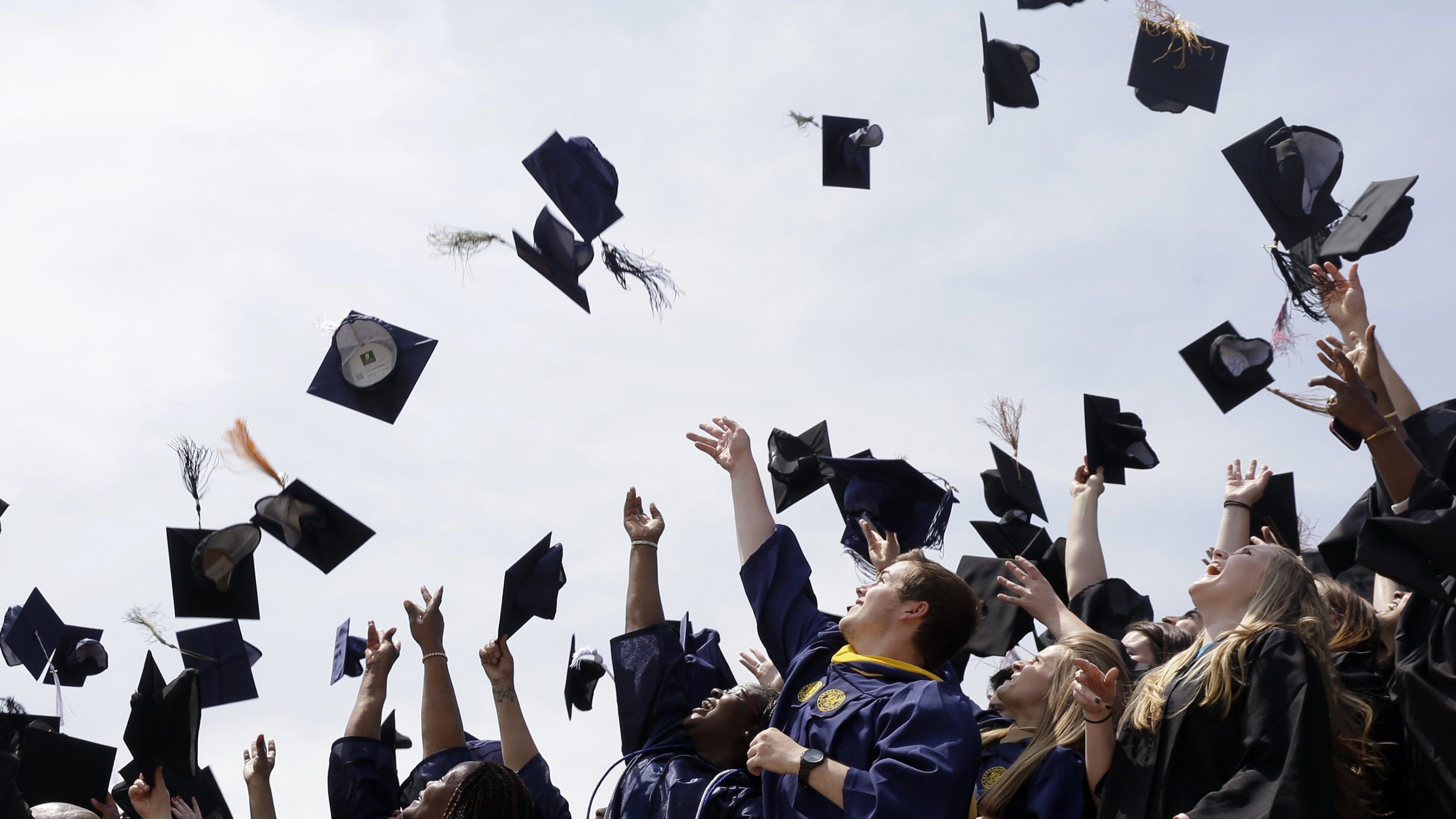 Our Vision for Kansas ...
Kansas leads the world in the success of each student
[Speaker Notes: Our business cards will stand out as innovative and memorable with a vertical or portrait orientation.  Bonus it has a back side!
a portrait or vertical design. It’s also two-sided!

Another fundamental change you may notice (if not you will after I tell you) is that the main address for our agency has been simplified to the main desk in Suite 102. As all our mail is sorted in the print shop having everything labeled by a different team name and suite only made sense to us as we're used to it. It is less confusing and complex for those we serve.]
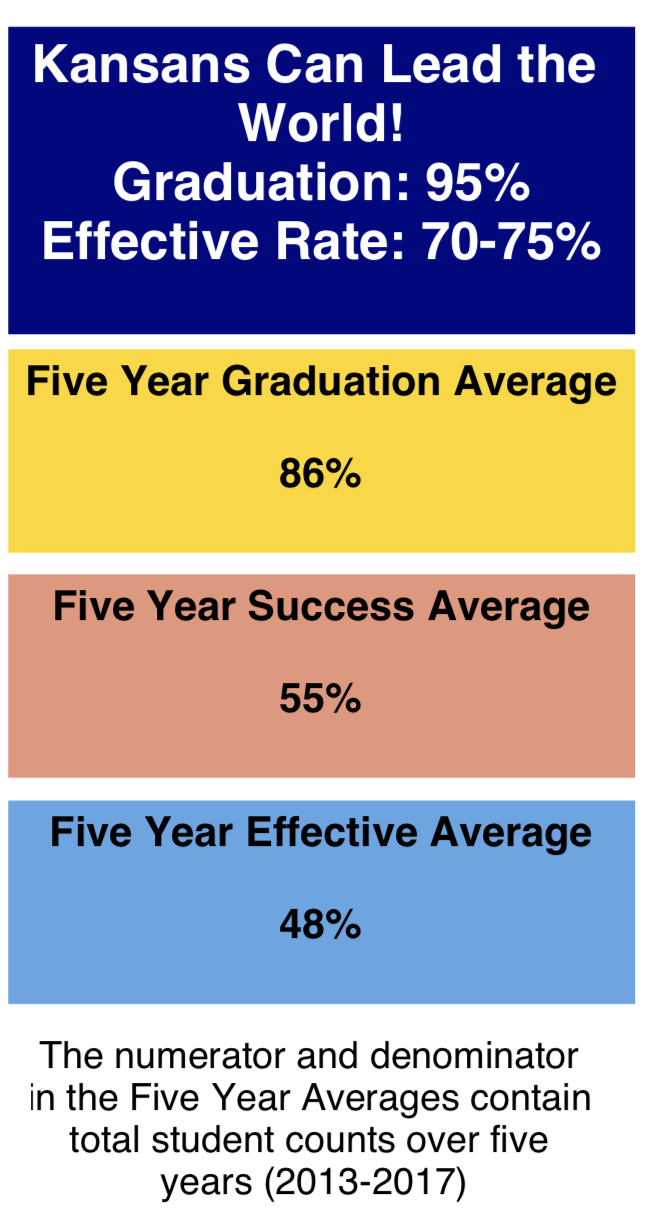 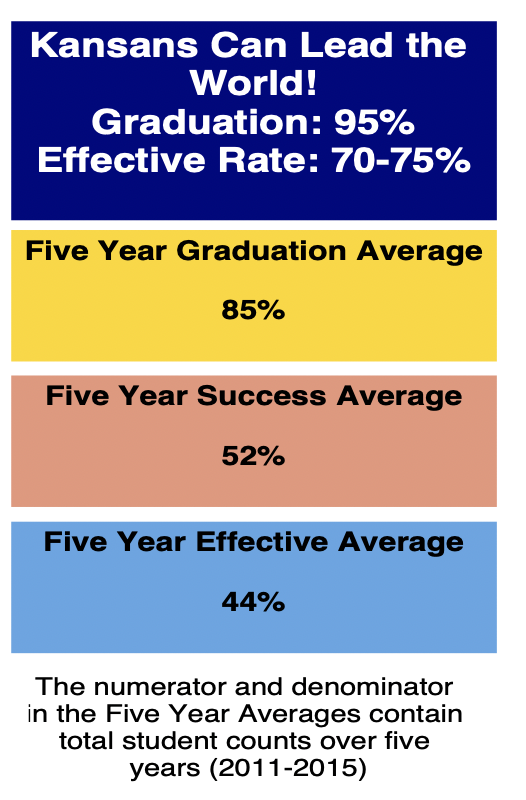 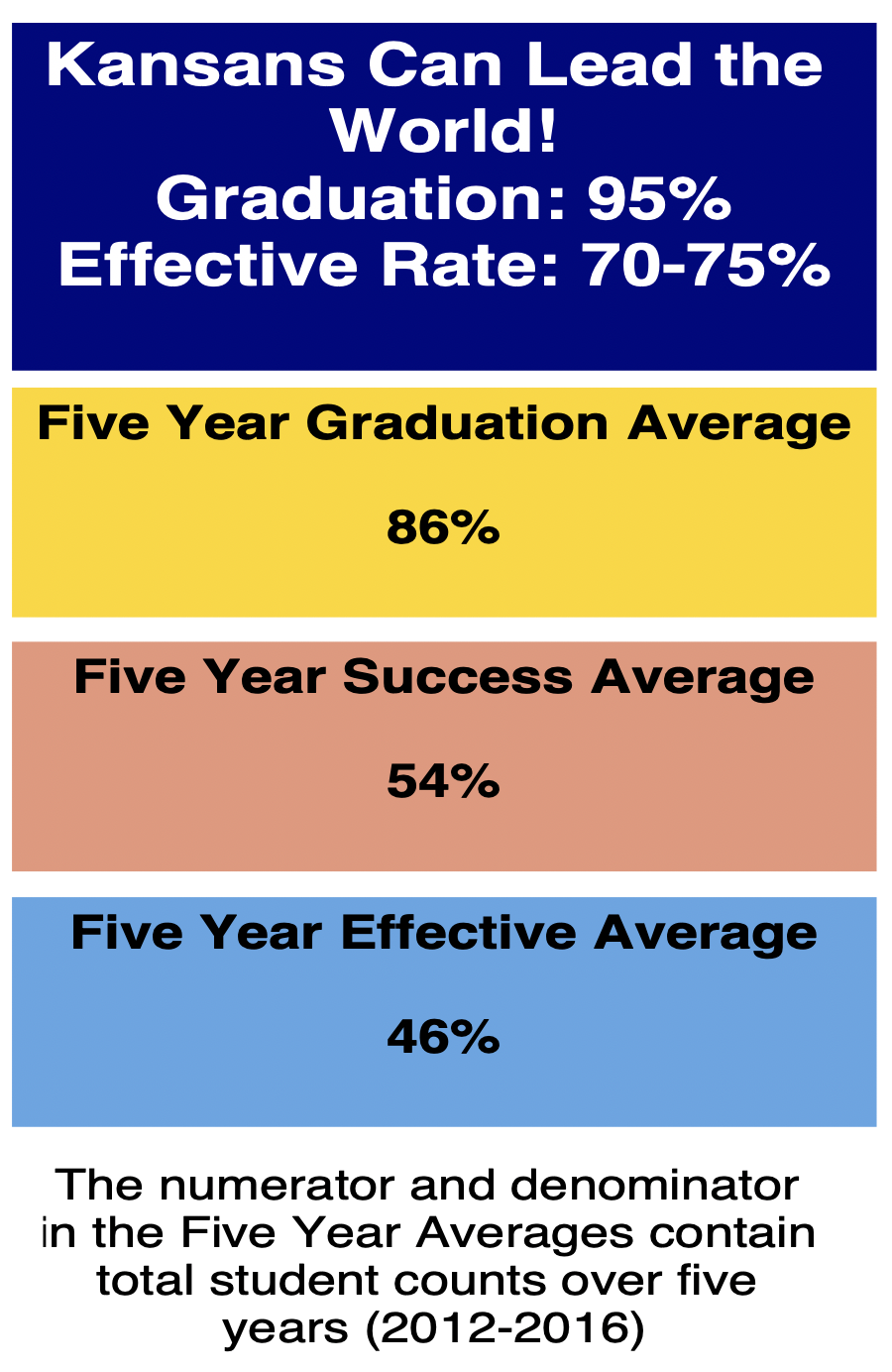 [Speaker Notes: Our business cards will stand out as innovative and memorable with a vertical or portrait orientation.  Bonus it has a back side!
a portrait or vertical design. It’s also two-sided!

Another fundamental change you may notice (if not you will after I tell you) is that the main address for our agency has been simplified to the main desk in Suite 102. As all our mail is sorted in the print shop having everything labeled by a different team name and suite only made sense to us as we're used to it. It is less confusing and complex for those we serve.]
From the first set of focus group responses, what characteristics of success were most frequently cited?
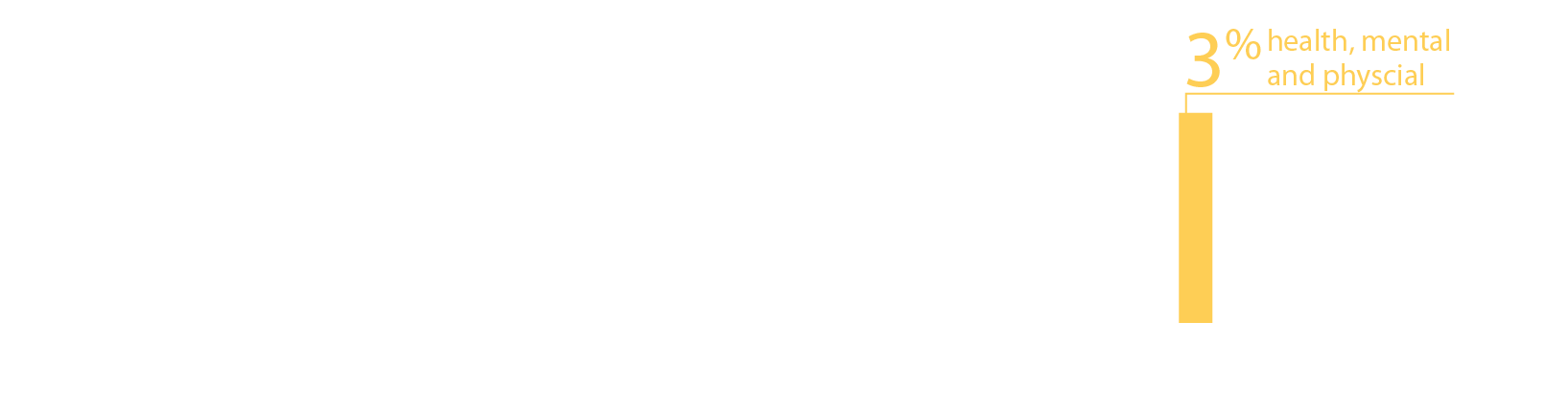 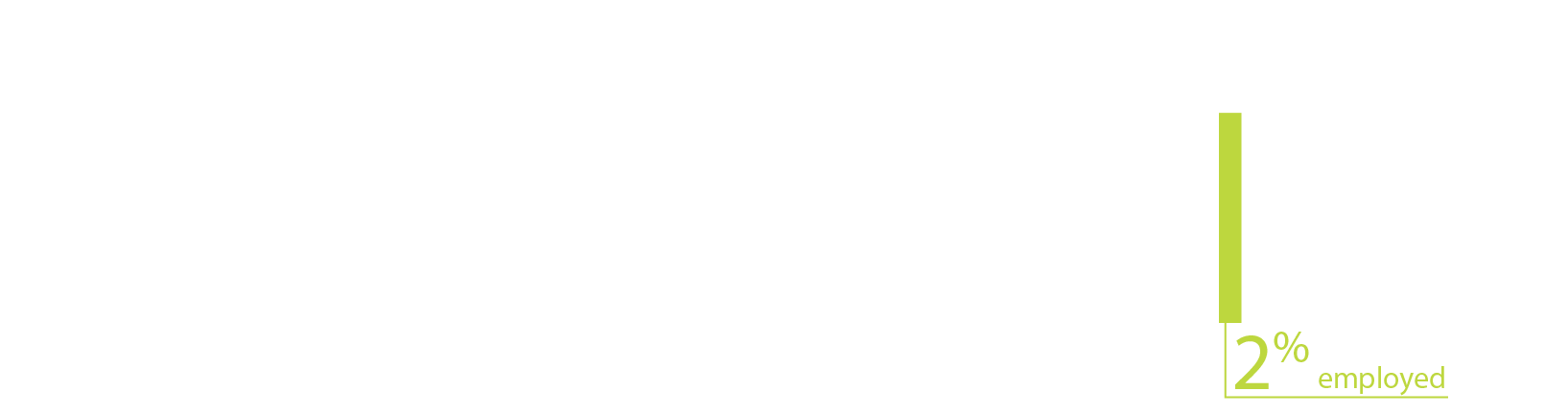 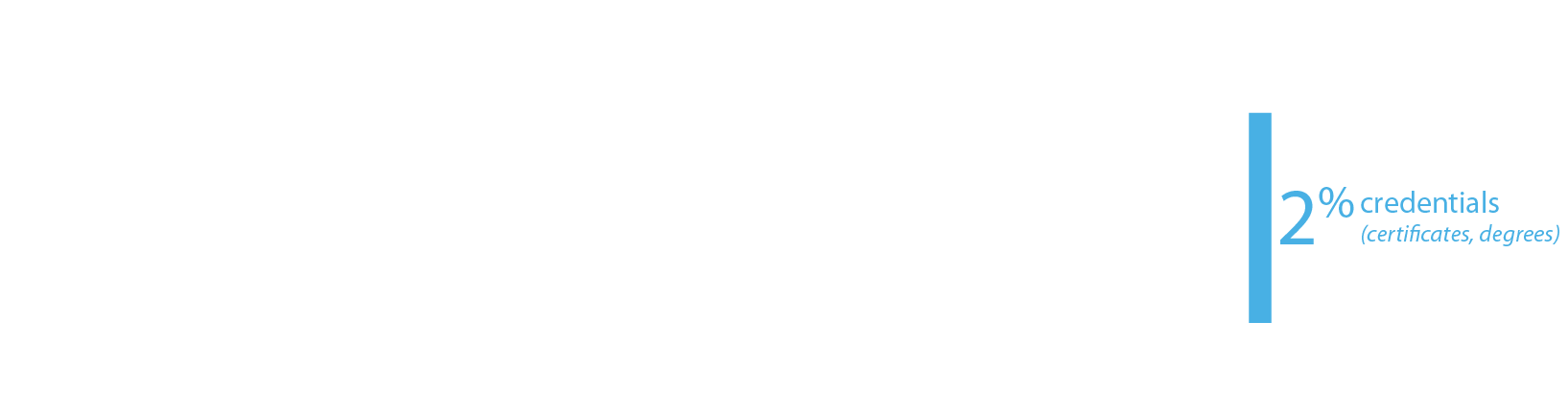 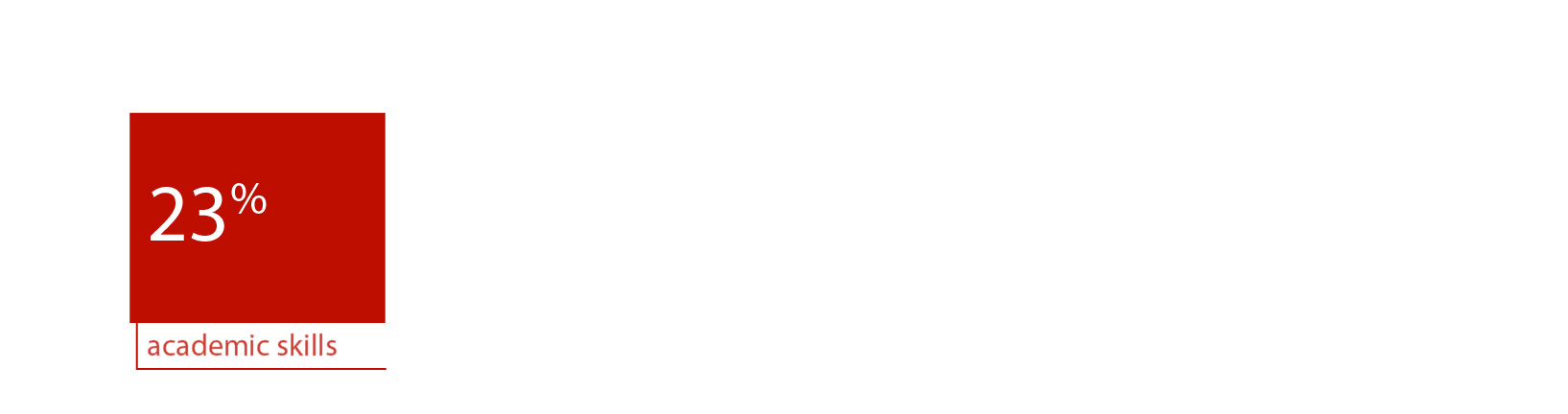 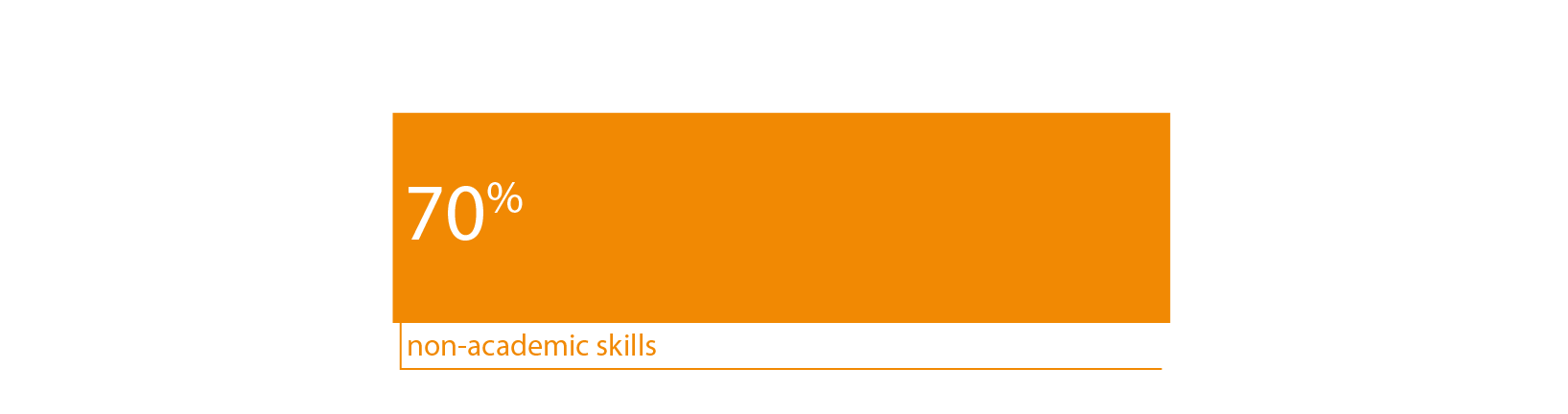 [Speaker Notes: This result is a little surprising since about 66% of the respondents were educators, education administrators, or former educators—people who mostly teach, or used to teach, academic skills.  Nevertheless, the soft skills—social-emotional, personality skills, or 21st century skills—they have lots of names—were cited 70% of the time.]
The business and industry focal groups cited non-academic skills with greater frequency than the community groups:
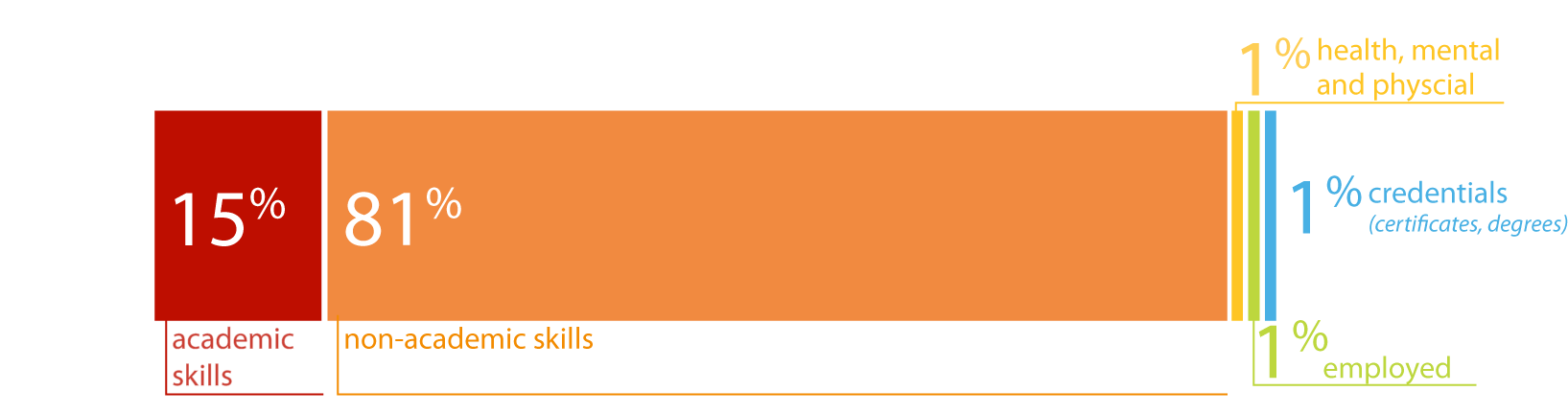 [Speaker Notes: Recall that the community groups cited non-academic skills 70% of the time and academic skills 23% of the time.  These frequencies are remarkably similar to those expressed by the community groups.  If volume can be equated with importance, the business and industry groups are saying that the non-academic characteristics are more important than academic skills, including applied skills, and that non-academic skills are at least as important to them as to the community groups, maybe more so.  

One cited experience as a characteristic of the ideally prepared 24 year old (the tiny yellow line).]
What themes made up the strategic activities?
human capital
Less frequently cited strategies:
Family engagement items complemented the career planning items, but the partnership between schools and families started early—birth through preK in some items.  Some advocate joint planning for the child’s future, and others, opportunities for family participation and family education.
School climate activities were diverse and sometimes conflicting. Some advocate creating an environment of high expectations, while others recommend realistic expectations, or a positive supportive culture.
Career planning items called for individual goals and planning, of classes, pathways, further education, transitions, and careers.  Some items included the family in the planning.  When career planning should begin—middle school?  8th grade?--wasn’t clear.
teaching techniques
Project-based learning items emphasize the learning and demonstration of applied skills, sometimes in contrast to standardized curricula and assessments.  Some suggest projects as part of community service, a qualification for graduation, or a better way to teach or measure personality skills.
Community collaboration items emphasized mutual obligations between students and the community and better social networking.  Some advocate student community service, sometimes as a requirement; others, partnerships with local businesses and social agencies, especially early childhood agencies.
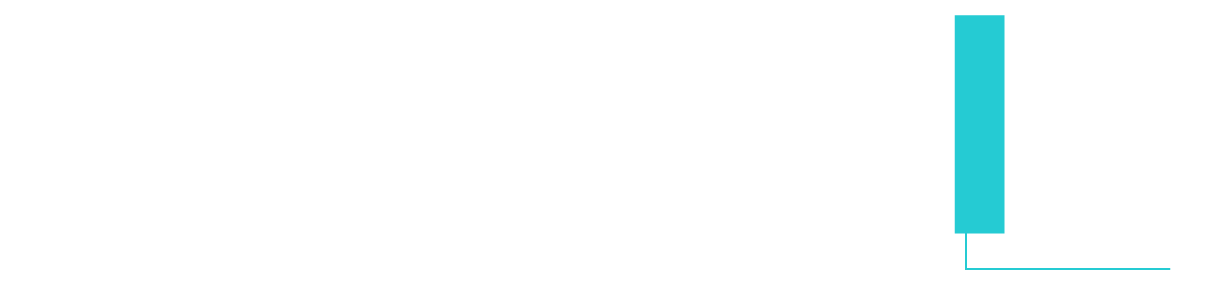 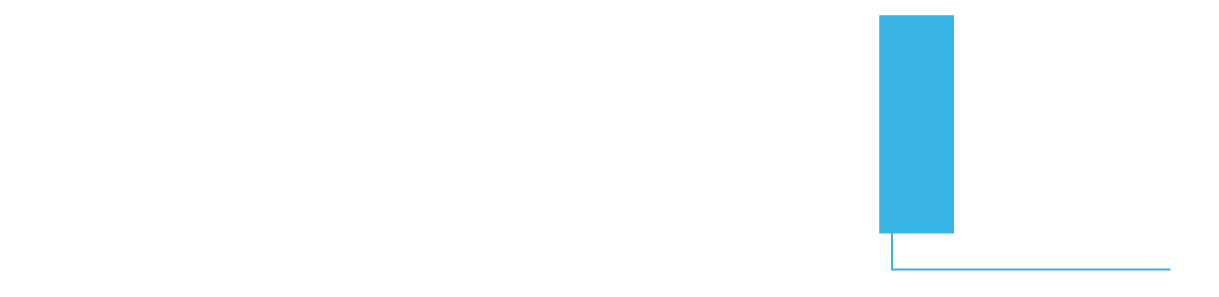 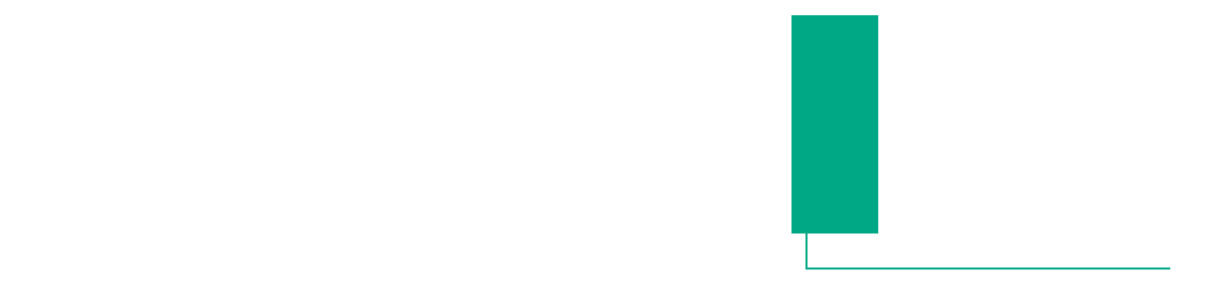 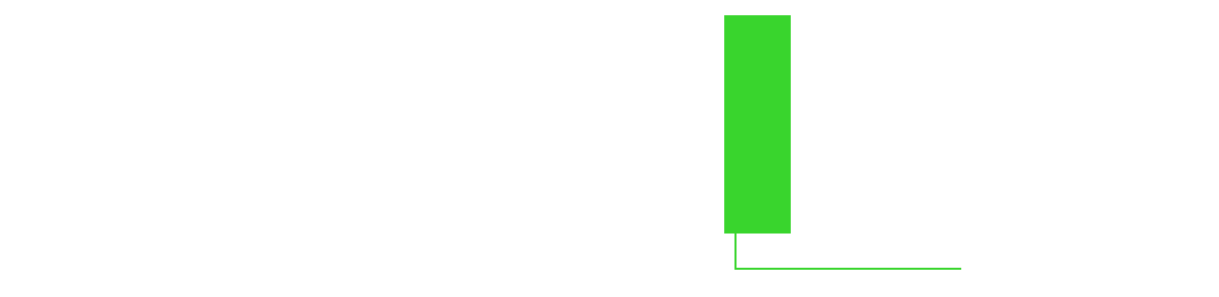 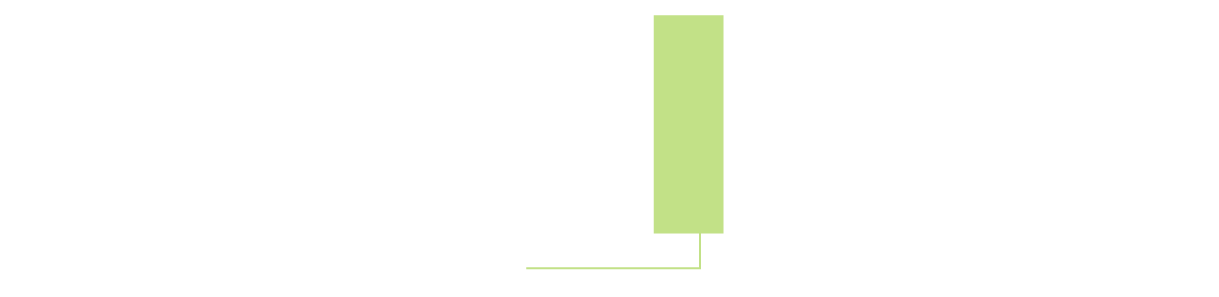 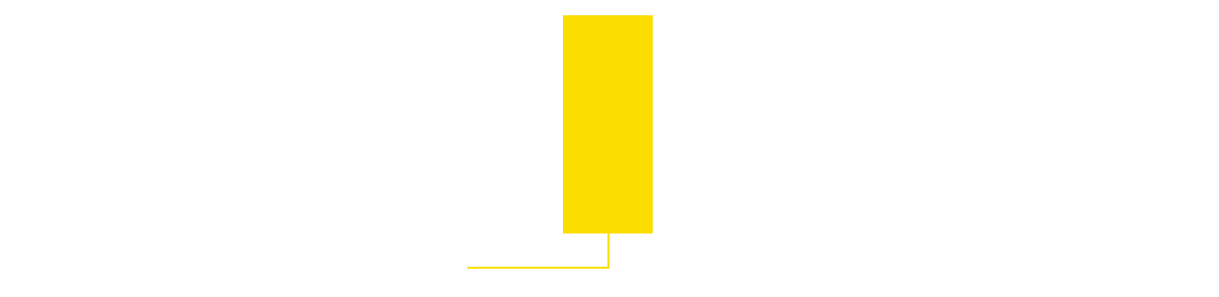 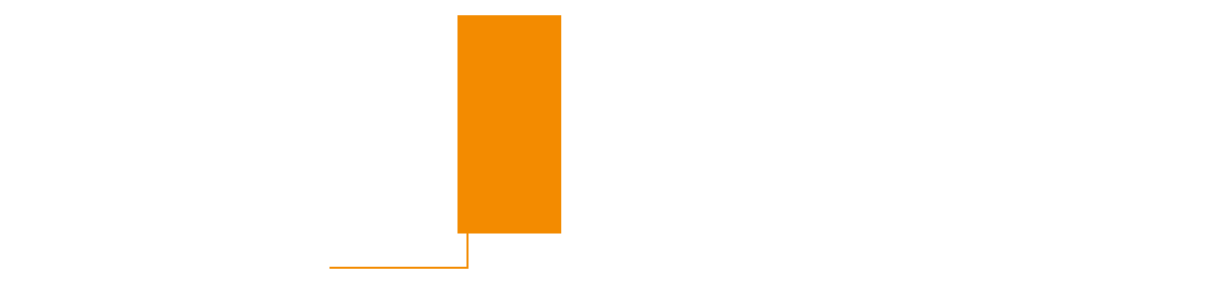 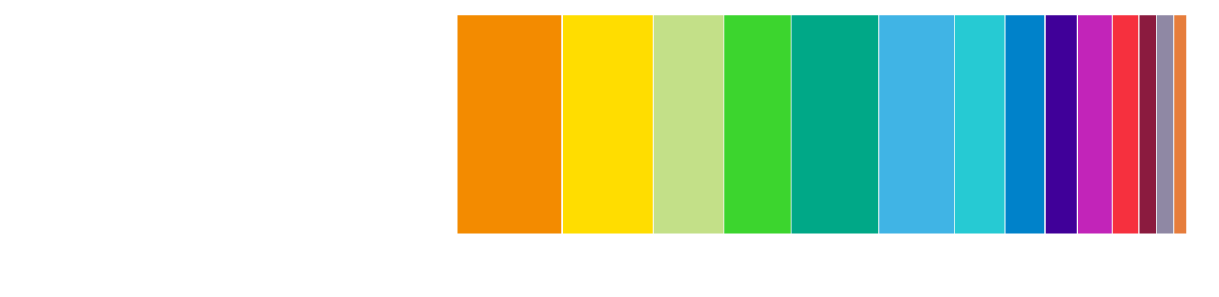 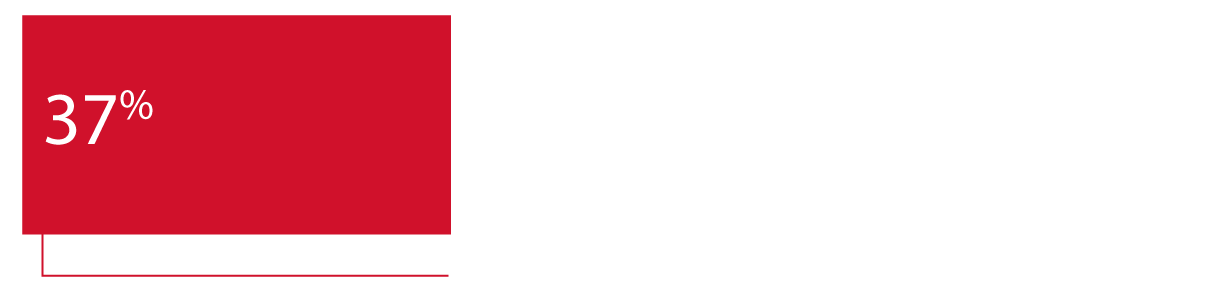 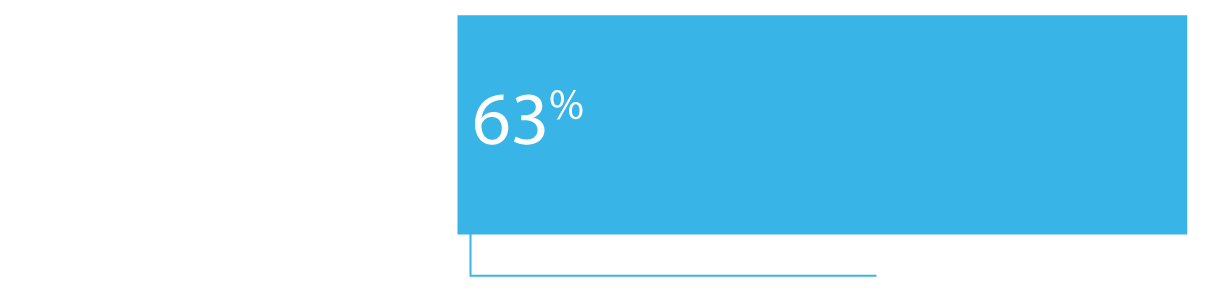 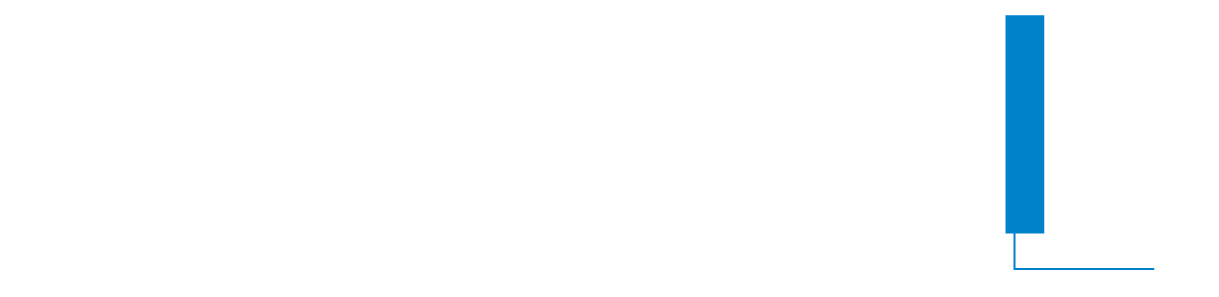 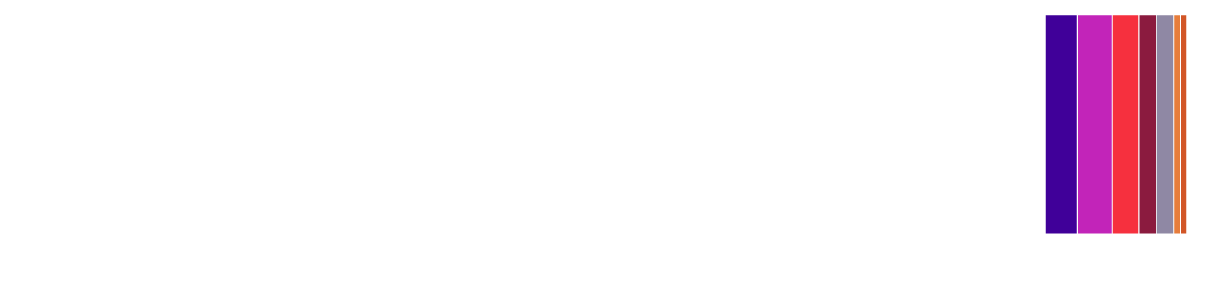 Individualized instruction and experience varied in intensity, from career interest diagnostics to universally required individual plans that the student must personally defend. The timing varied from beginning in Kindergarten, to middle school, to 8th grade.
Real-world instruction items advocate for concrete, real-life, relevant problems to solve, sometimes including their social dimensions.  Some suggest integrating academics with applied skills, to improve motivation.  Timing?  As early as preK.
Early childhood strategies include strengthening the foundations of language and social skills at this sensitive stage, and the early establishment of parental collaboration.
accountability
extracurricular activities
college collaboration
funding
prevention
[Speaker Notes: About the less frequently cited strategies:
Teaching techniques as strategies included integrated, collaborative teaching; teacher as facilitator; engaging students; teaching teachers how to teach soft skills, among others.
Investments in human capital suggested increasing the number of counselors (which fits with the suggestion for more individual career planning), and more professional development for elementary math teachers.
The more striking suggestions in the accountability recommendations included more autonomy for teachers, aiming to meet the Rose Standards, linking drivers’ licenses to graduation, and allowing for greater individual differences in student development.
College collaboration and extracurricular activities were relatively few, which is surprising with the larger initiatives to prepare students to be college and career ready, and the ideal of teaching more social-emotional skills.]
WHAT SKILLS DO BUSINESS & INDUSTRY SAY ARE LACKING IN HIGH SCHOOL, TWO-YEAR and FOUR-YEAR COLLEGE PROGRAM GRADUATES?
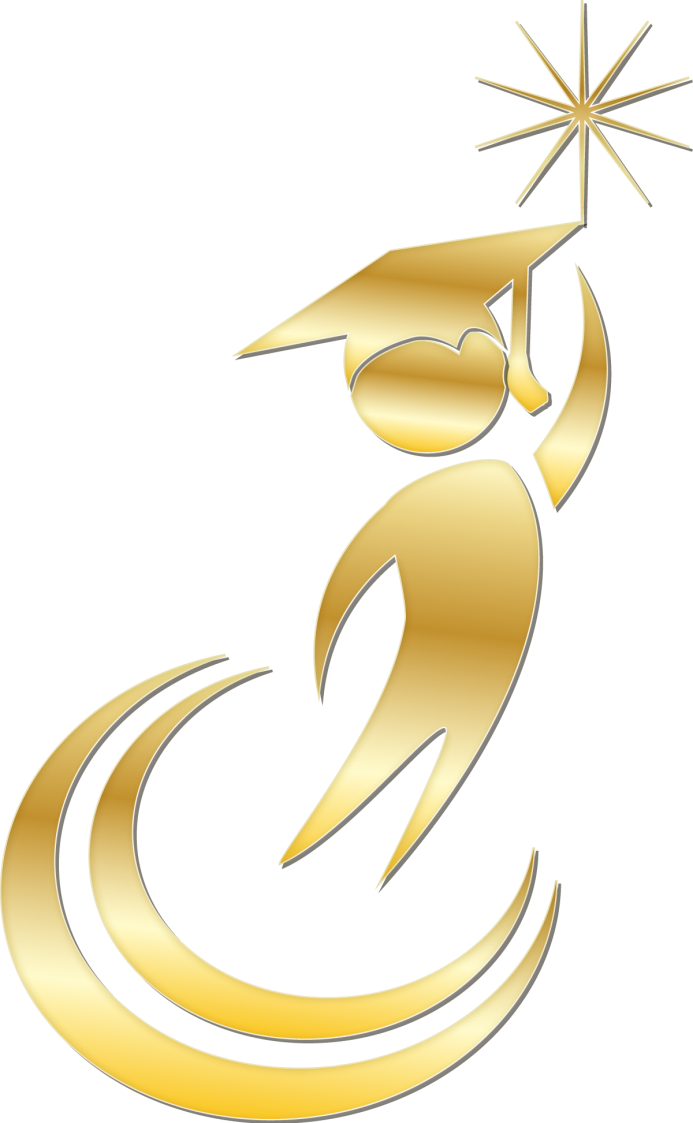 [Speaker Notes: Our business cards will stand out as innovative and memorable with a vertical or portrait orientation.  Bonus it has a back side!
a portrait or vertical design. It’s also two-sided!

Another fundamental change you may notice (if not you will after I tell you) is that the main address for our agency has been simplified to the main desk in Suite 102. As all our mail is sorted in the print shop having everything labeled by a different team name and suite only made sense to us as we're used to it. It is less confusing and complex for those we serve.]
HIGH SCHOOL GRADUATES LACKING
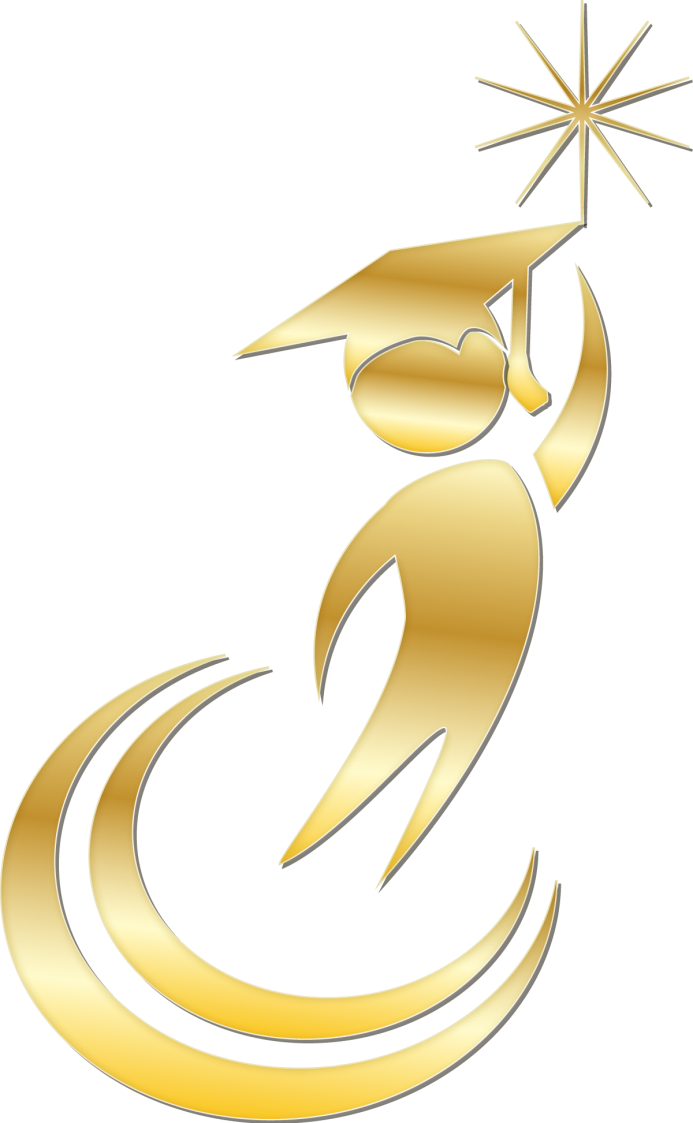 Professionalism/Work Ethic . . . . . . . . .  	80.3%
Teamwork/Collaboration . . . . . . . . . . .   	75.7%
Verbal Communication. . . . . . . . . . . . .   	70.8%
Ethics/Social Responsibility. . . . . . . . . . 	63.4%
Critical Thinking/Problem Solving. . . . .  	57.5%
Information Technology Applications	53.0%
Written Communication. . . . . . . . . . . .    	52.7%
Diversity. . . . . . . . . . . . . . . . . . . . . . . .    	52.1%
Lifelong Learning/Self-Direction. . . . …  	42.5%
Creativity/Innovation. . . . . . . . . . . . . . .   	36.3%
Consolidated Survey of Corporate America
[Speaker Notes: Our business cards will stand out as innovative and memorable with a vertical or portrait orientation.  Bonus it has a back side!
a portrait or vertical design. It’s also two-sided!

Another fundamental change you may notice (if not you will after I tell you) is that the main address for our agency has been simplified to the main desk in Suite 102. As all our mail is sorted in the print shop having everything labeled by a different team name and suite only made sense to us as we're used to it. It is less confusing and complex for those we serve.]
TWO YEAR COLLEGE GRADUATES LACKING…
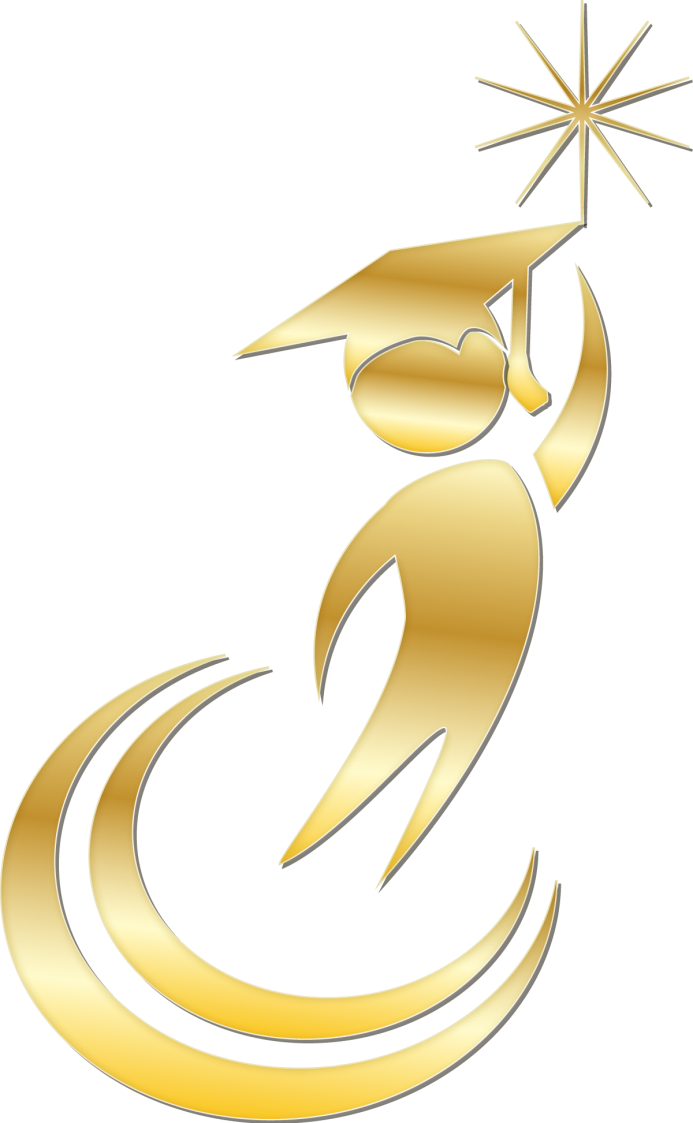 Professionalism/Work Ethic. . . . . . . . . . .	83.4%
Teamwork/Collaboration. . . . . . . . . . . .	82.7%
Verbal Communication. . . . . . . . . . . . . 	82.0%
Critical Thinking/Problem Solving. . . . . .	72.2%
Written Communication. . . . . . . . . . . . .	71.5%
Ethics/Social Responsibility. . . . . . . . . . .	70.6%
Information Technology Applications. .	68.6%
Lifelong Learning/Self-Direction. . . . . . .	58.3%
Diversity. . . . . . . . . . . . . . . . . . . . . . . . . 	56.9%
Creativity/Innovation. . . . . . . . . . . . . . . 	45.5%
Consolidated Survey of Corporate America
[Speaker Notes: Our business cards will stand out as innovative and memorable with a vertical or portrait orientation.  Bonus it has a back side!
a portrait or vertical design. It’s also two-sided!

Another fundamental change you may notice (if not you will after I tell you) is that the main address for our agency has been simplified to the main desk in Suite 102. As all our mail is sorted in the print shop having everything labeled by a different team name and suite only made sense to us as we're used to it. It is less confusing and complex for those we serve.]
FOUR YEAR COLLEGE GRADUATES LACKING…
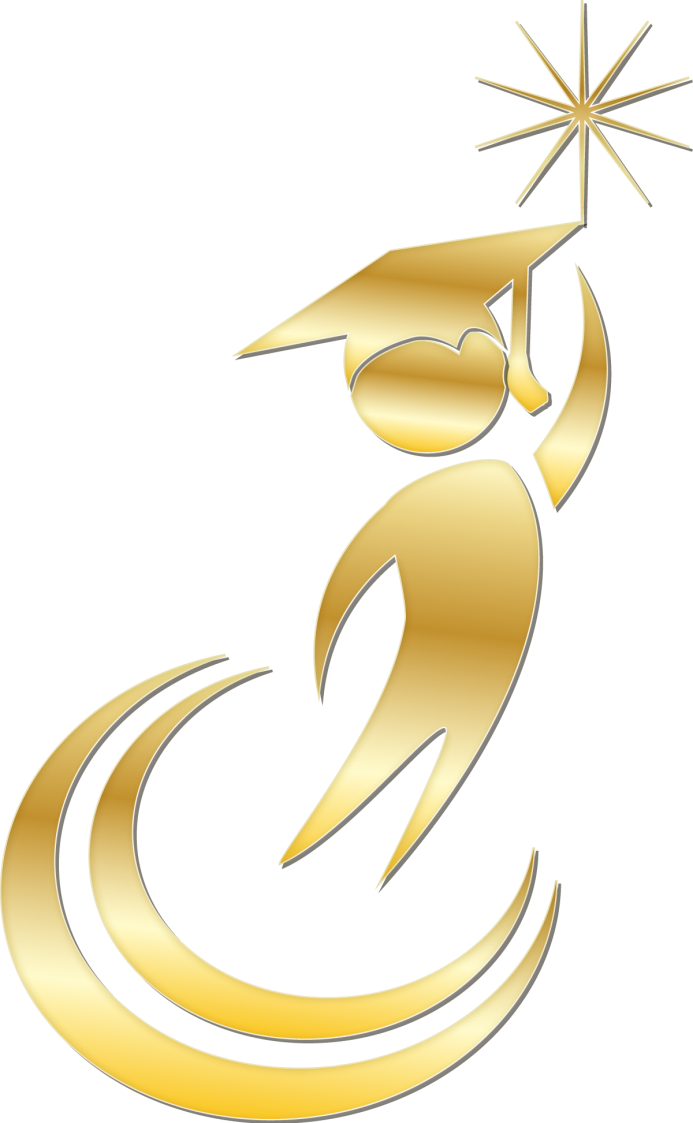 Verbal Communication. . . . . . . . . . . . .	95.4%
Teamwork/Collaboration. . . . . . . . . . . .	94.4%
Professionalism/Work Ethic. . . . . . . . . . .	93.8%
Written Communication. . . . . . . . . . . . .	93.1%
Critical Thinking/Problem Solving. . . . . 	92.1%
Ethics/Social Responsibility. . . . . . . . . . 	85.6%
Leadership . . . . . . . . . . . . . . . . . . . . . . . 	81.8%
Information Technology Applications. 	81.0%
Creativity/Innovation. . . . . . . . . . . . . . .	81.0%
Lifelong Learning/Self-Direction. . . . . . 	78.3%
Consolidated Survey of Corporate America
[Speaker Notes: Our business cards will stand out as innovative and memorable with a vertical or portrait orientation.  Bonus it has a back side!
a portrait or vertical design. It’s also two-sided!

Another fundamental change you may notice (if not you will after I tell you) is that the main address for our agency has been simplified to the main desk in Suite 102. As all our mail is sorted in the print shop having everything labeled by a different team name and suite only made sense to us as we're used to it. It is less confusing and complex for those we serve.]
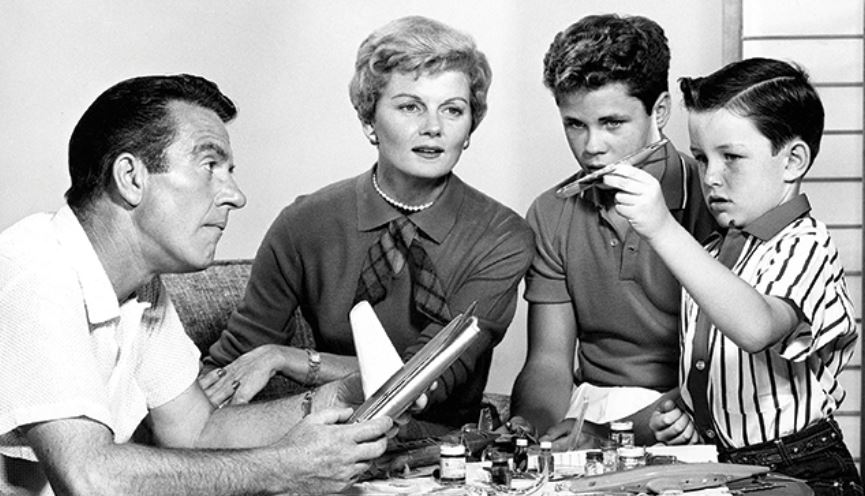 [Speaker Notes: Our business cards will stand out as innovative and memorable with a vertical or portrait orientation.  Bonus it has a back side!
a portrait or vertical design. It’s also two-sided!

Another fundamental change you may notice (if not you will after I tell you) is that the main address for our agency has been simplified to the main desk in Suite 102. As all our mail is sorted in the print shop having everything labeled by a different team name and suite only made sense to us as we're used to it. It is less confusing and complex for those we serve.]
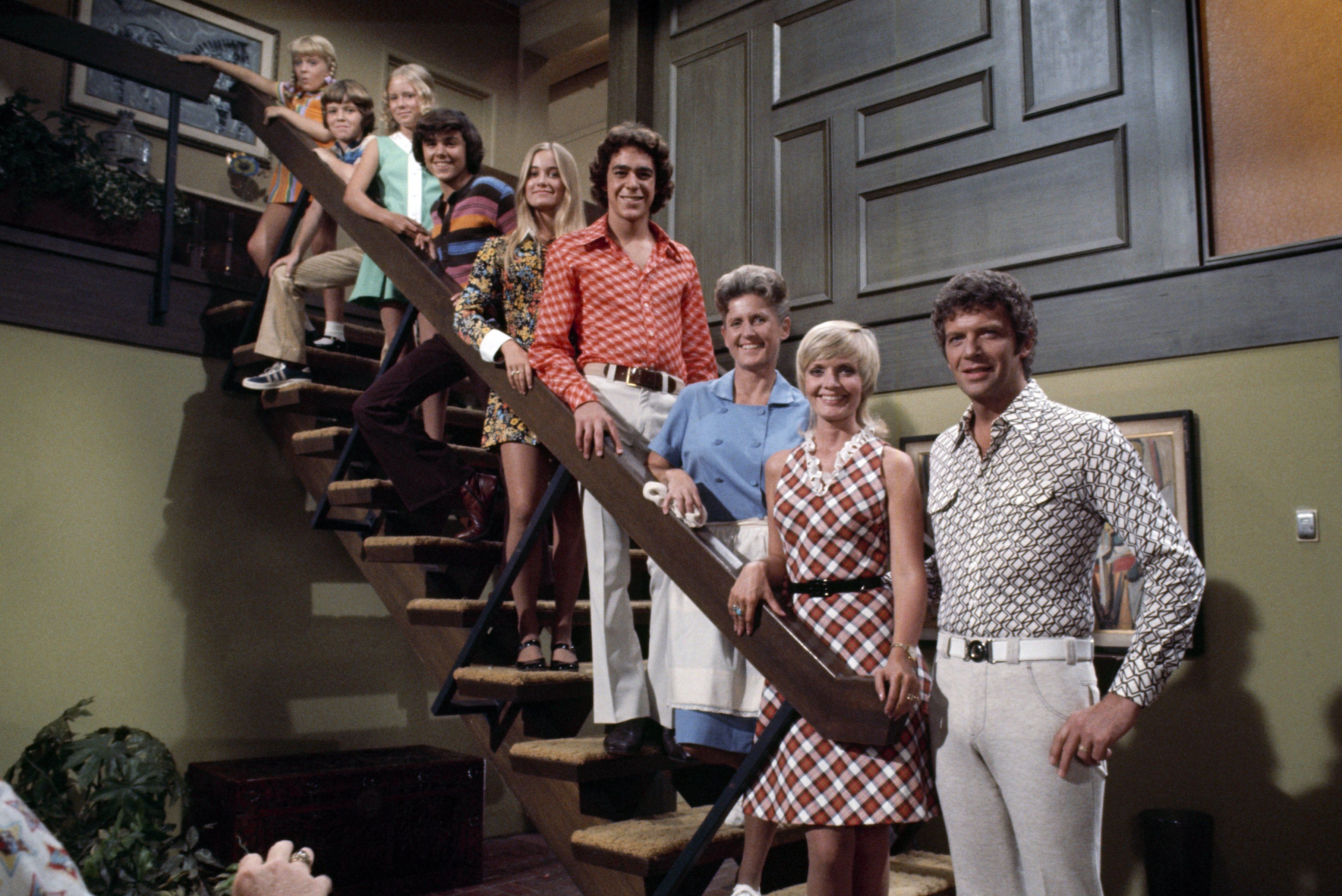 [Speaker Notes: Our business cards will stand out as innovative and memorable with a vertical or portrait orientation.  Bonus it has a back side!
a portrait or vertical design. It’s also two-sided!

Another fundamental change you may notice (if not you will after I tell you) is that the main address for our agency has been simplified to the main desk in Suite 102. As all our mail is sorted in the print shop having everything labeled by a different team name and suite only made sense to us as we're used to it. It is less confusing and complex for those we serve.]
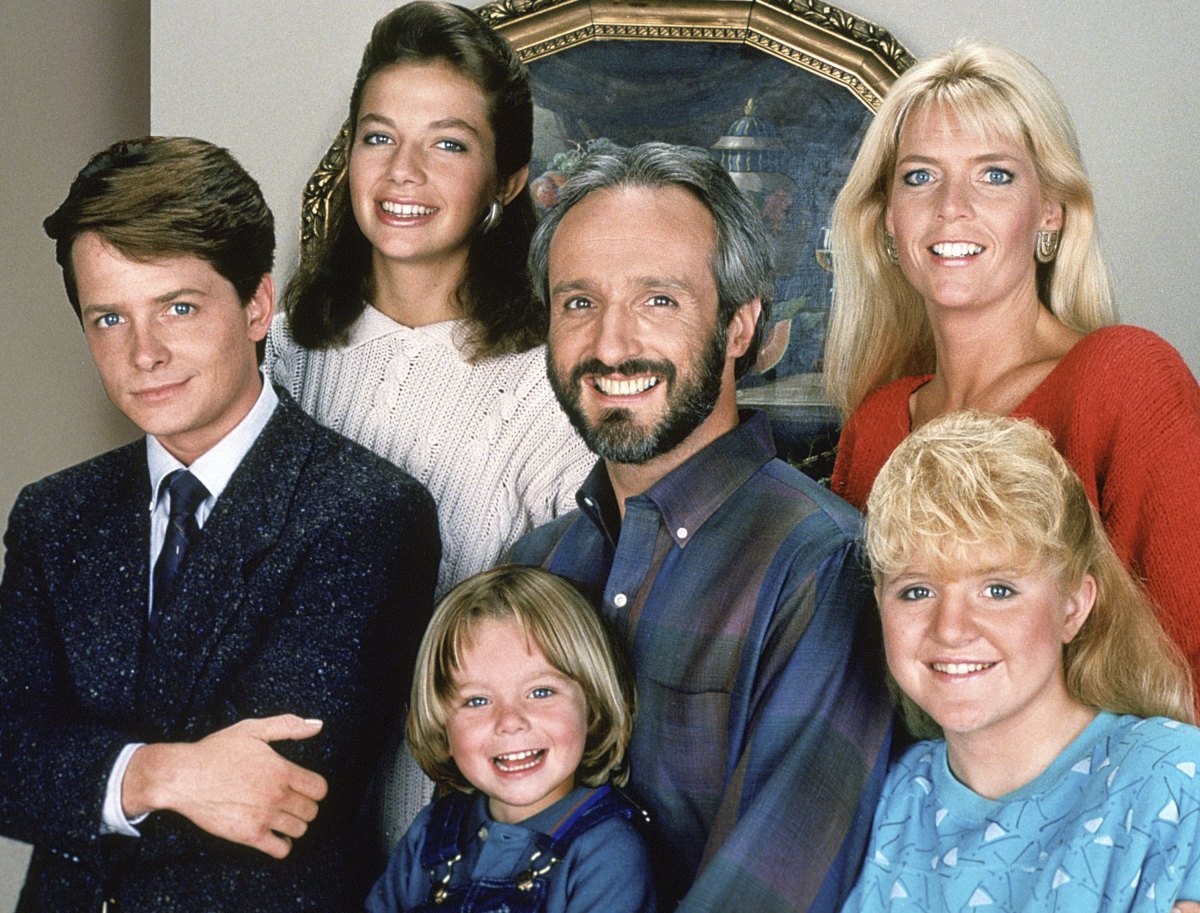 [Speaker Notes: Our business cards will stand out as innovative and memorable with a vertical or portrait orientation.  Bonus it has a back side!
a portrait or vertical design. It’s also two-sided!

Another fundamental change you may notice (if not you will after I tell you) is that the main address for our agency has been simplified to the main desk in Suite 102. As all our mail is sorted in the print shop having everything labeled by a different team name and suite only made sense to us as we're used to it. It is less confusing and complex for those we serve.]
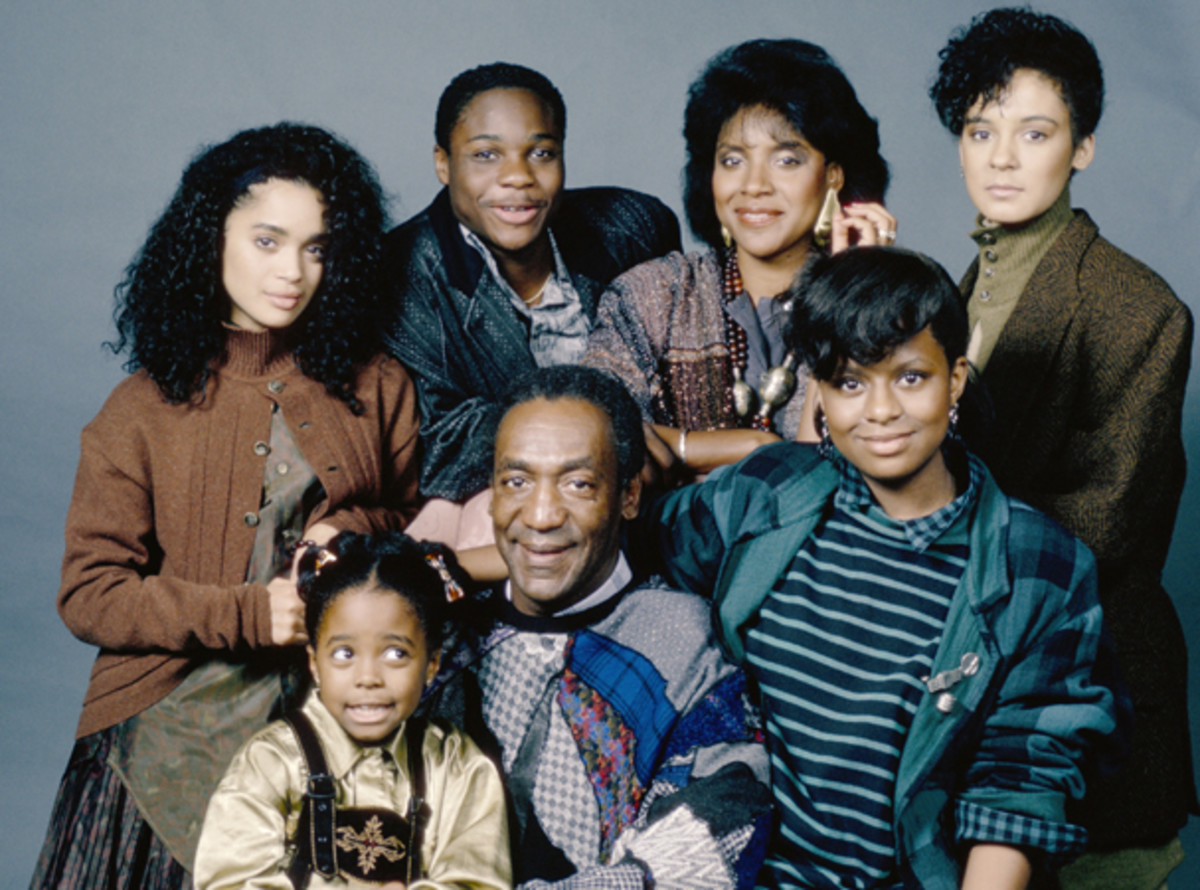 [Speaker Notes: Our business cards will stand out as innovative and memorable with a vertical or portrait orientation.  Bonus it has a back side!
a portrait or vertical design. It’s also two-sided!

Another fundamental change you may notice (if not you will after I tell you) is that the main address for our agency has been simplified to the main desk in Suite 102. As all our mail is sorted in the print shop having everything labeled by a different team name and suite only made sense to us as we're used to it. It is less confusing and complex for those we serve.]
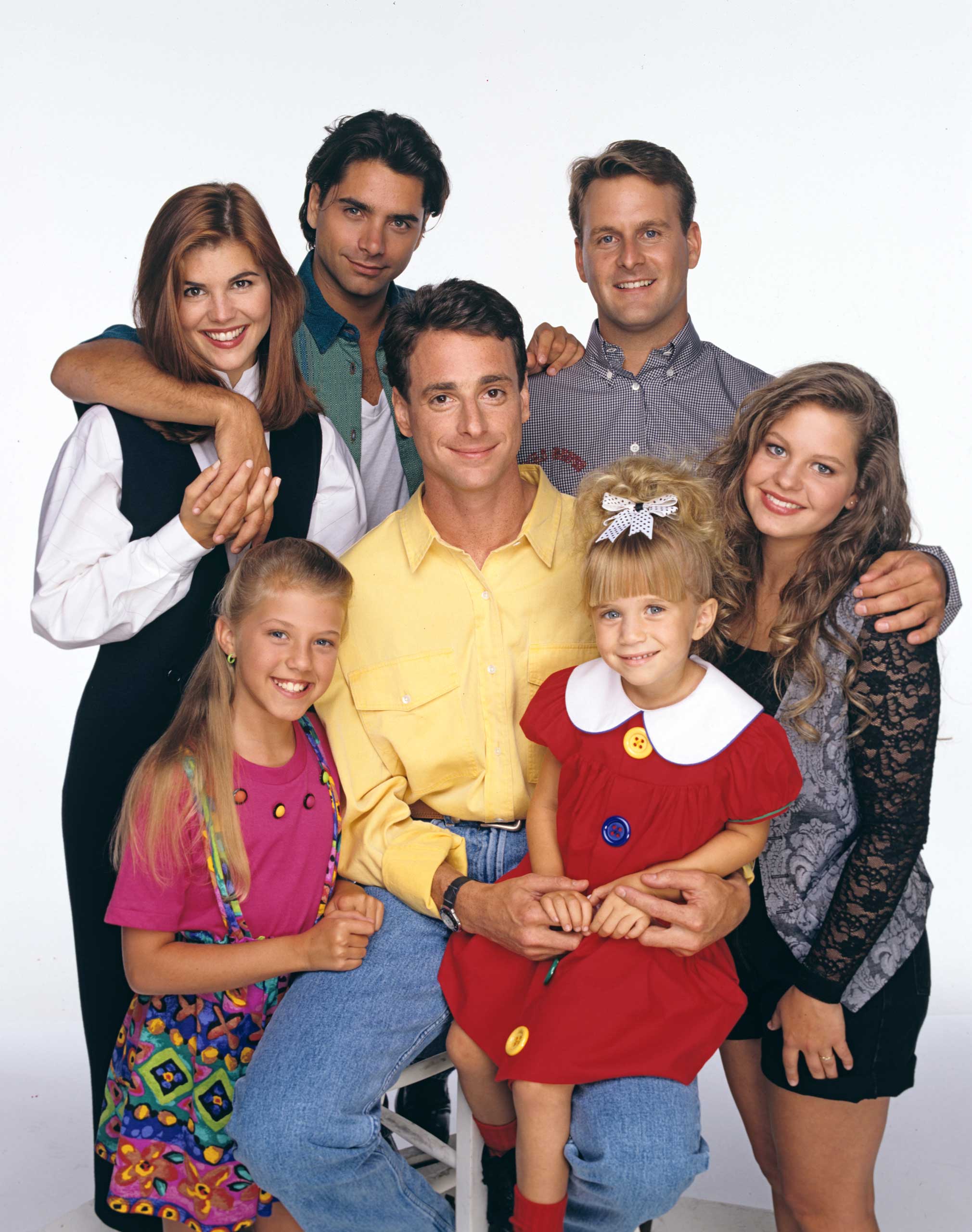 [Speaker Notes: Our business cards will stand out as innovative and memorable with a vertical or portrait orientation.  Bonus it has a back side!
a portrait or vertical design. It’s also two-sided!

Another fundamental change you may notice (if not you will after I tell you) is that the main address for our agency has been simplified to the main desk in Suite 102. As all our mail is sorted in the print shop having everything labeled by a different team name and suite only made sense to us as we're used to it. It is less confusing and complex for those we serve.]
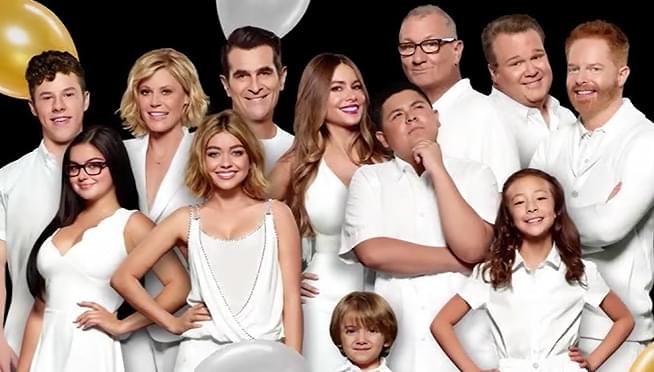 [Speaker Notes: Our business cards will stand out as innovative and memorable with a vertical or portrait orientation.  Bonus it has a back side!
a portrait or vertical design. It’s also two-sided!

Another fundamental change you may notice (if not you will after I tell you) is that the main address for our agency has been simplified to the main desk in Suite 102. As all our mail is sorted in the print shop having everything labeled by a different team name and suite only made sense to us as we're used to it. It is less confusing and complex for those we serve.]
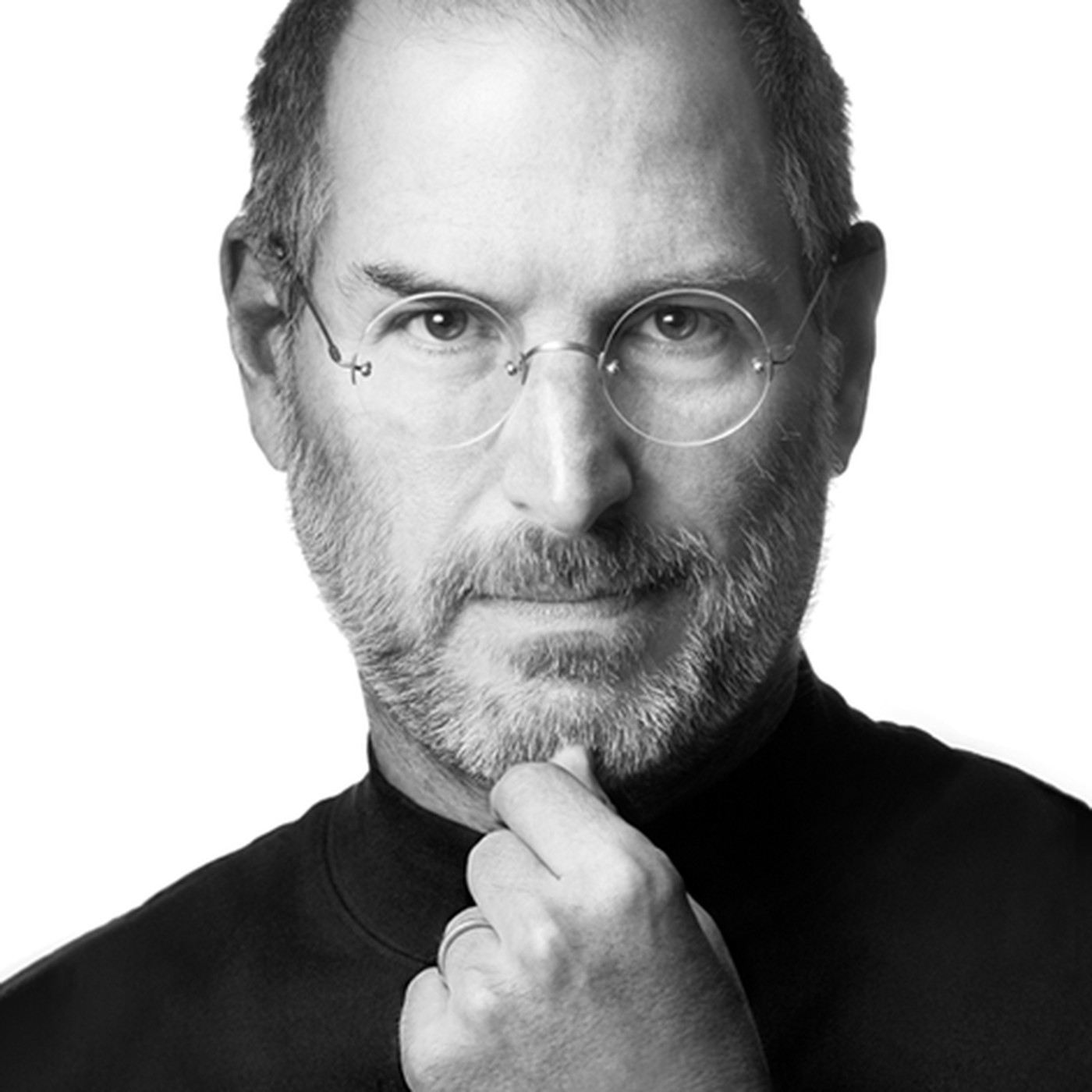 One of the biggest reasons most of us don't set out to achieve a huge goal is that we think we first need to develop a comprehensively detailed grand plan, one where every step is charted, every milestone identified—where success is pre-ordained. 

But because we don't have that kind of plan—because creating that kind of plan is basically impossible—we hesitate. We need to see an end before we see a beginning. 

And so we never start.
[Speaker Notes: Our business cards will stand out as innovative and memorable with a vertical or portrait orientation.  Bonus it has a back side!
a portrait or vertical design. It’s also two-sided!

Another fundamental change you may notice (if not you will after I tell you) is that the main address for our agency has been simplified to the main desk in Suite 102. As all our mail is sorted in the print shop having everything labeled by a different team name and suite only made sense to us as we're used to it. It is less confusing and complex for those we serve.]
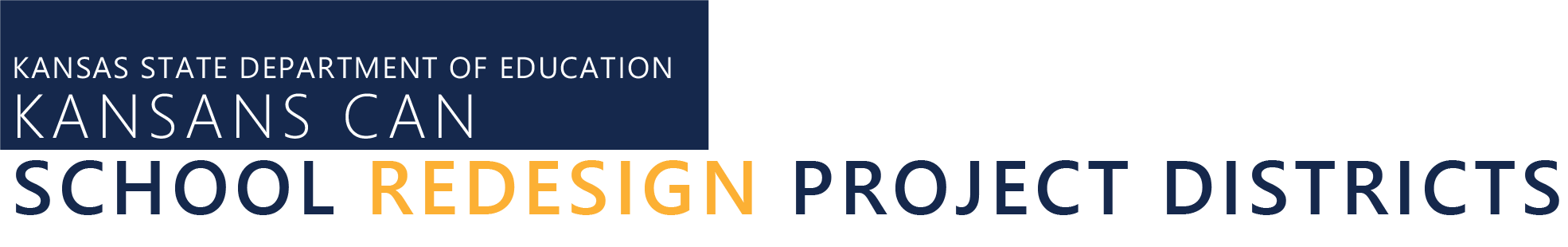 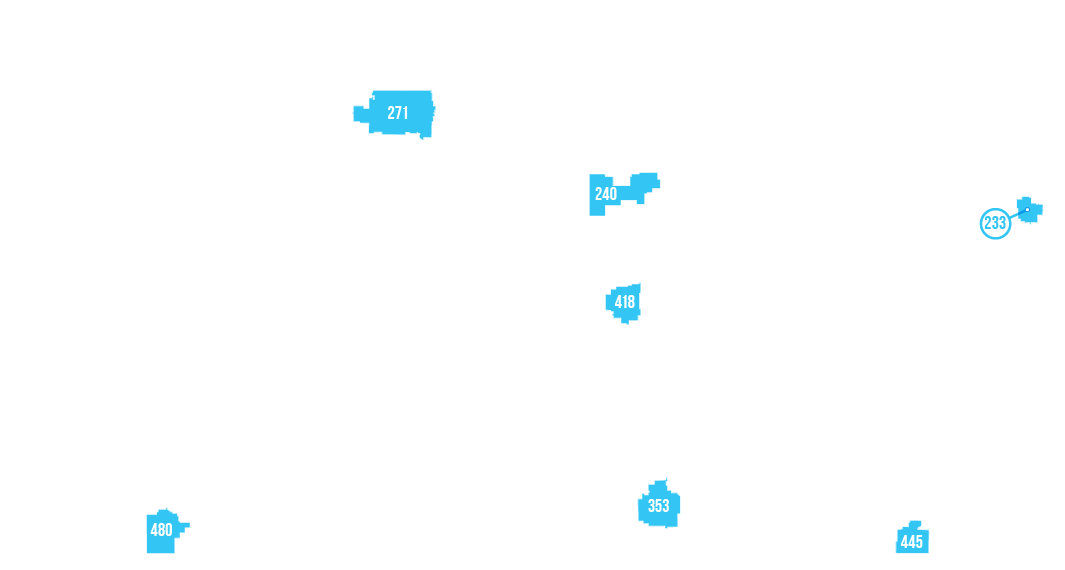 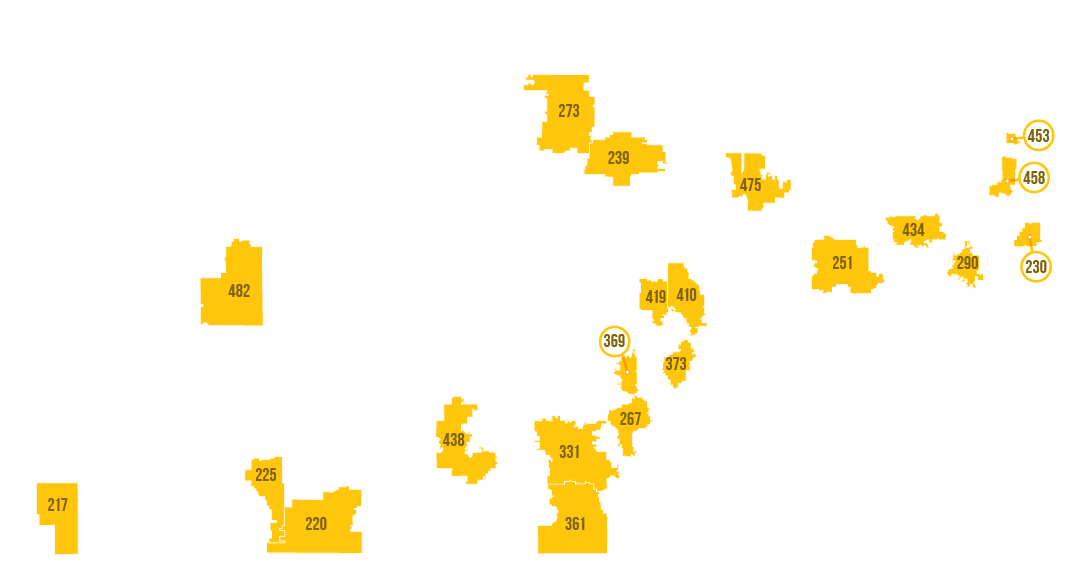 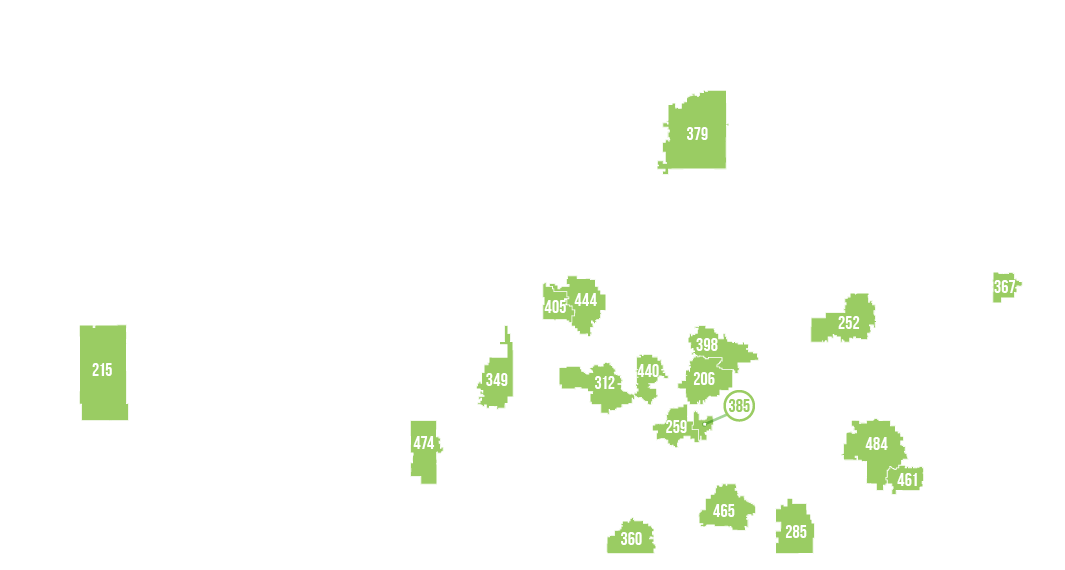 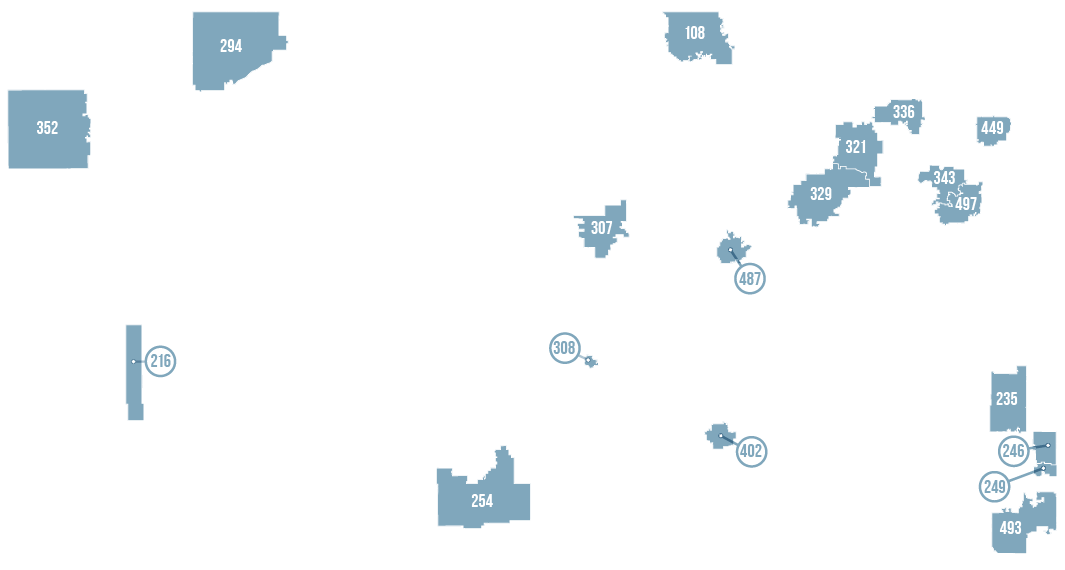 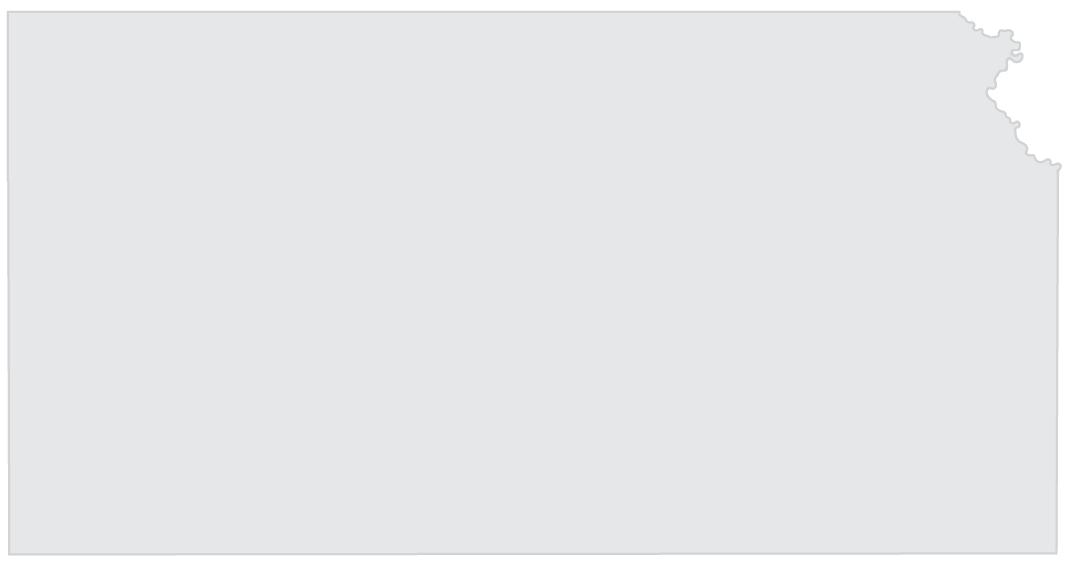 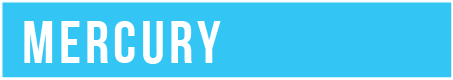 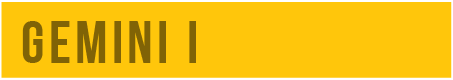 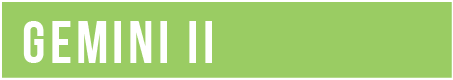 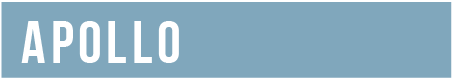 [Speaker Notes: Our business cards will stand out as innovative and memorable with a vertical or portrait orientation.  Bonus it has a back side!
a portrait or vertical design. It’s also two-sided!

Another fundamental change you may notice (if not you will after I tell you) is that the main address for our agency has been simplified to the main desk in Suite 102. As all our mail is sorted in the print shop having everything labeled by a different team name and suite only made sense to us as we're used to it. It is less confusing and complex for those we serve.]
Kansas School Redesign Principles
[Speaker Notes: Our business cards will stand out as innovative and memorable with a vertical or portrait orientation.  Bonus it has a back side!
a portrait or vertical design. It’s also two-sided!

Another fundamental change you may notice (if not you will after I tell you) is that the main address for our agency has been simplified to the main desk in Suite 102. As all our mail is sorted in the print shop having everything labeled by a different team name and suite only made sense to us as we're used to it. It is less confusing and complex for those we serve.]
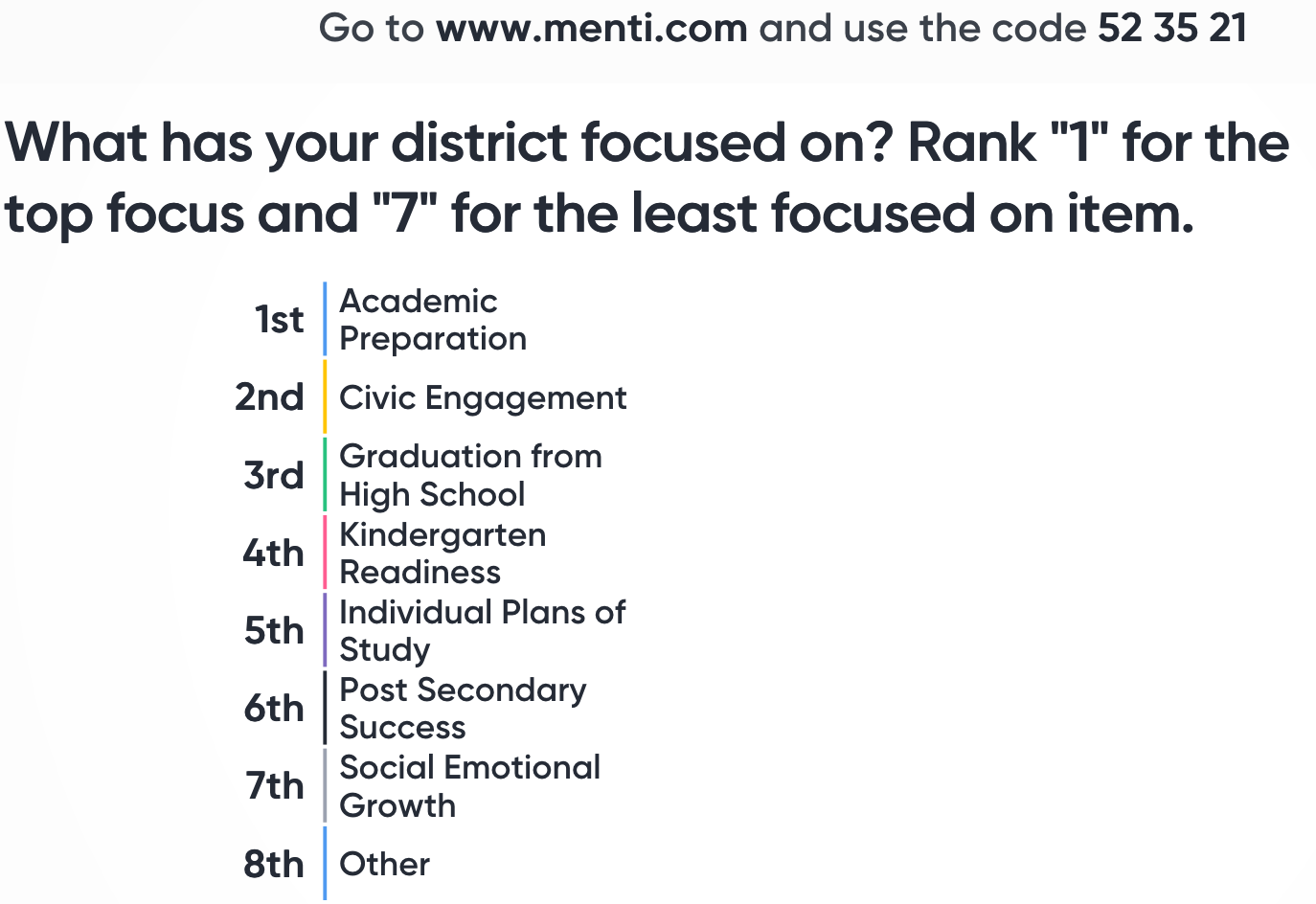 [Speaker Notes: Our business cards will stand out as innovative and memorable with a vertical or portrait orientation.  Bonus it has a back side!
a portrait or vertical design. It’s also two-sided!

Another fundamental change you may notice (if not you will after I tell you) is that the main address for our agency has been simplified to the main desk in Suite 102. As all our mail is sorted in the print shop having everything labeled by a different team name and suite only made sense to us as we're used to it. It is less confusing and complex for those we serve.]
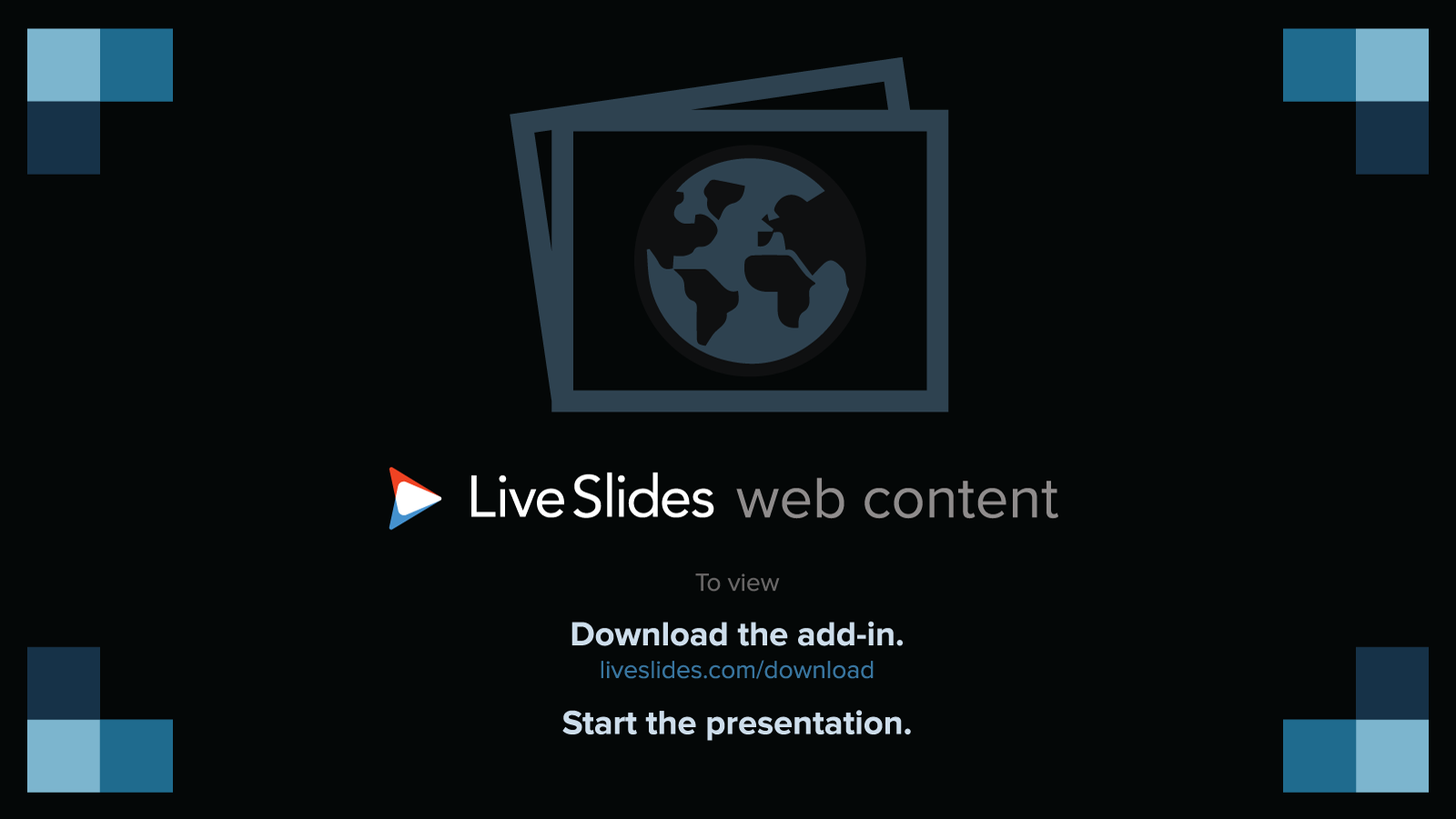 [Speaker Notes: LiveSlide Site
https://www.mentimeter.com/s/79e604c86328a80d631c4b66d3757f37/68e184d1c738/edit]
Highest Need CompetenciesIdentified by Over 7,300 Kansas Students
[Speaker Notes: Our business cards will stand out as innovative and memorable with a vertical or portrait orientation.  Bonus it has a back side!
a portrait or vertical design. It’s also two-sided!

Another fundamental change you may notice (if not you will after I tell you) is that the main address for our agency has been simplified to the main desk in Suite 102. As all our mail is sorted in the print shop having everything labeled by a different team name and suite only made sense to us as we're used to it. It is less confusing and complex for those we serve.]
Current gauges of college and career readiness tend to focus on academic preparation and achievement, but a mounting body of evidence shows that success in college and the workplace is multidimensional.

Academics alone can’t prepare students for college.                                           ACT The X Factor
[Speaker Notes: Our business cards will stand out as innovative and memorable with a vertical or portrait orientation.  Bonus it has a back side!
a portrait or vertical design. It’s also two-sided!

Another fundamental change you may notice (if not you will after I tell you) is that the main address for our agency has been simplified to the main desk in Suite 102. As all our mail is sorted in the print shop having everything labeled by a different team name and suite only made sense to us as we're used to it. It is less confusing and complex for those we serve.]
…the growing body of research suggests that other noncognitive characteristics can improve college success predictions beyond those based on academic measures alone. – ACT The X Factor
[Speaker Notes: Our business cards will stand out as innovative and memorable with a vertical or portrait orientation.  Bonus it has a back side!
a portrait or vertical design. It’s also two-sided!

Another fundamental change you may notice (if not you will after I tell you) is that the main address for our agency has been simplified to the main desk in Suite 102. As all our mail is sorted in the print shop having everything labeled by a different team name and suite only made sense to us as we're used to it. It is less confusing and complex for those we serve.]
Evidence Based Reading Practices
The Kansas State Board of Education should require each accredited school district to utilize structured literacy as the explicit and evidence-based approach to teaching literacy skills to all students and promote early intervention for students with characteristics of dyslexia. KSDE should create a checklist to guide selection and implementation of structured literacy practices for accreditation purposes. KSDE should ensure school districts are made aware of information concerning structured literacy training and information currently available from TASN.

Timeline August 2020 for checklist publication 

August 2021 structured literacy practices implemented
Board Document Page 5 #1
[Speaker Notes: Our business cards will stand out as innovative and memorable with a vertical or portrait orientation.  Bonus it has a back side!
a portrait or vertical design. It’s also two-sided!

Another fundamental change you may notice (if not you will after I tell you) is that the main address for our agency has been simplified to the main desk in Suite 102. As all our mail is sorted in the print shop having everything labeled by a different team name and suite only made sense to us as we're used to it. It is less confusing and complex for those we serve.]
And yet a multitude of studies over many decades have shown that systematic, explicit phonics is the most effective method for teaching early readers.
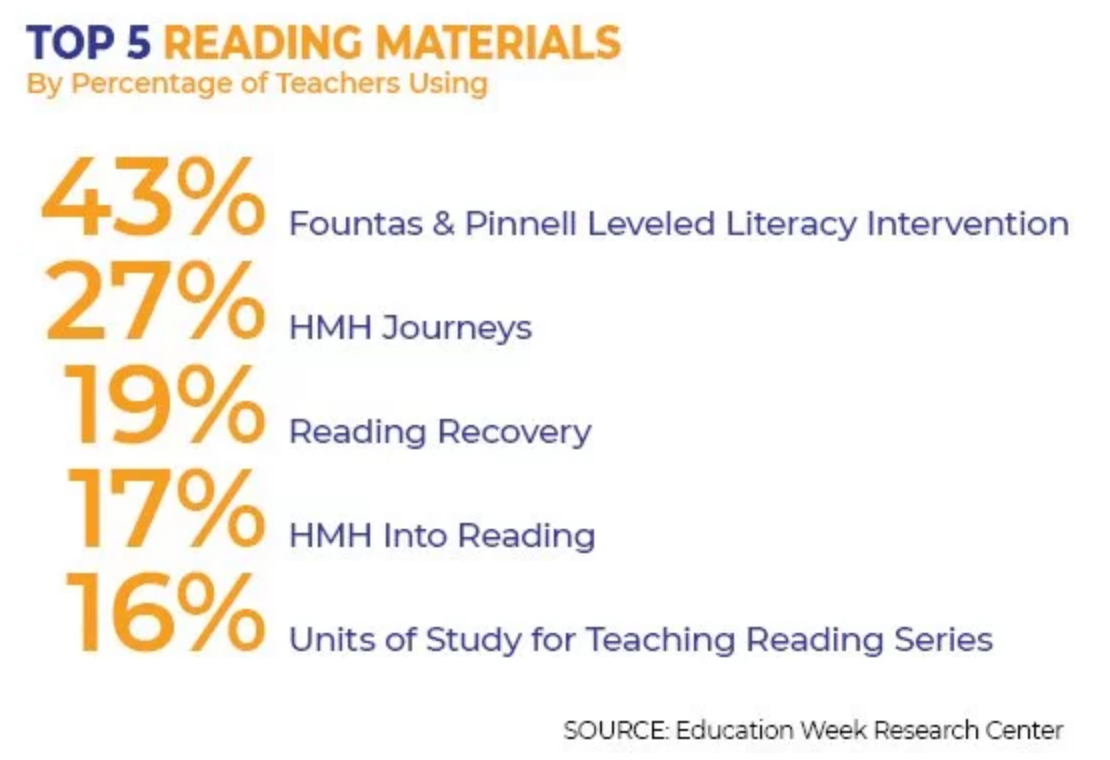 The Most Popular Reading Programs Aren't Backed by Science
[Speaker Notes: Our business cards will stand out as innovative and memorable with a vertical or portrait orientation.  Bonus it has a back side!
a portrait or vertical design. It’s also two-sided!

Another fundamental change you may notice (if not you will after I tell you) is that the main address for our agency has been simplified to the main desk in Suite 102. As all our mail is sorted in the print shop having everything labeled by a different team name and suite only made sense to us as we're used to it. It is less confusing and complex for those we serve.]
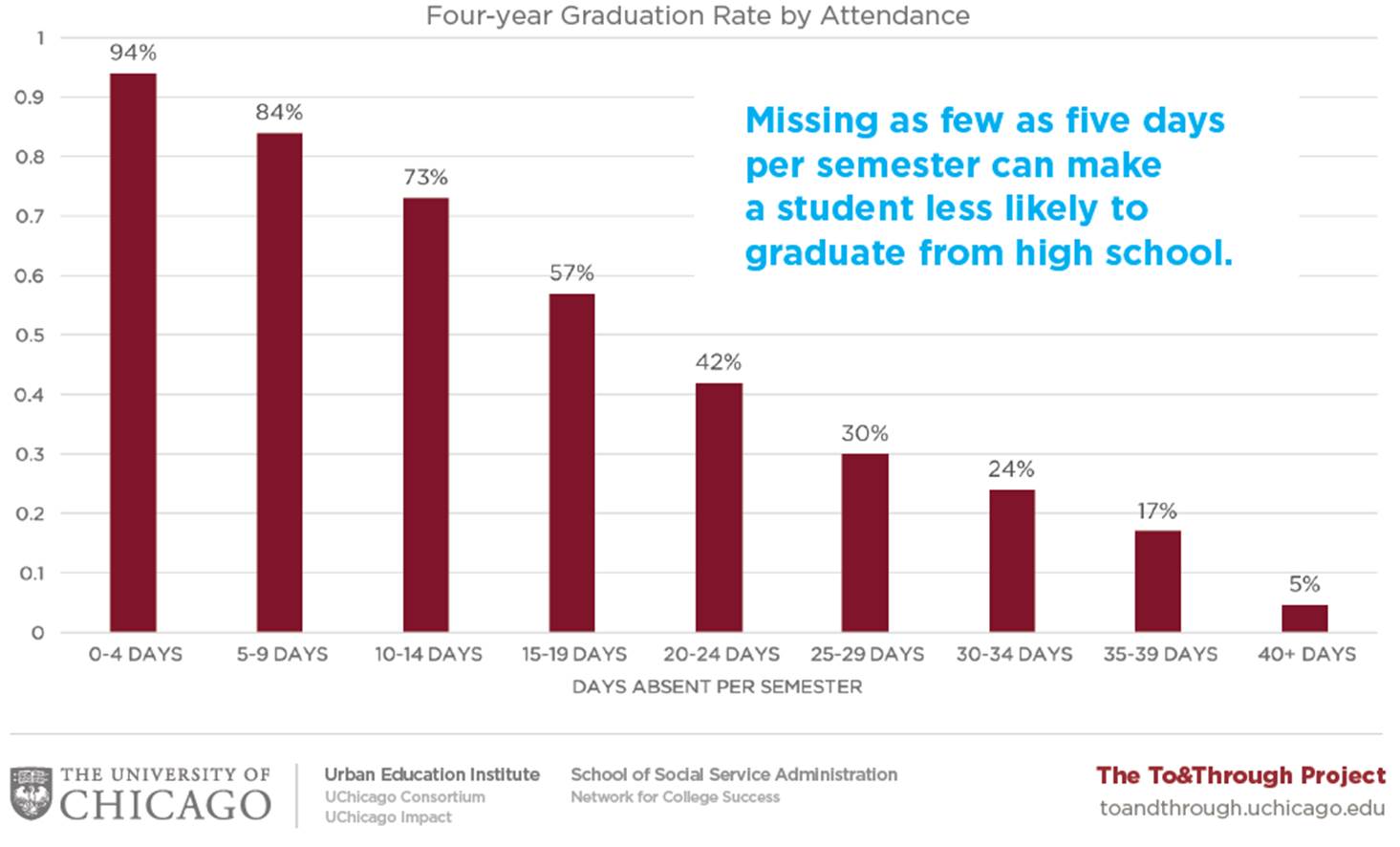 [Speaker Notes: Our business cards will stand out as innovative and memorable with a vertical or portrait orientation.  Bonus it has a back side!
a portrait or vertical design. It’s also two-sided!

Another fundamental change you may notice (if not you will after I tell you) is that the main address for our agency has been simplified to the main desk in Suite 102. As all our mail is sorted in the print shop having everything labeled by a different team name and suite only made sense to us as we're used to it. It is less confusing and complex for those we serve.]
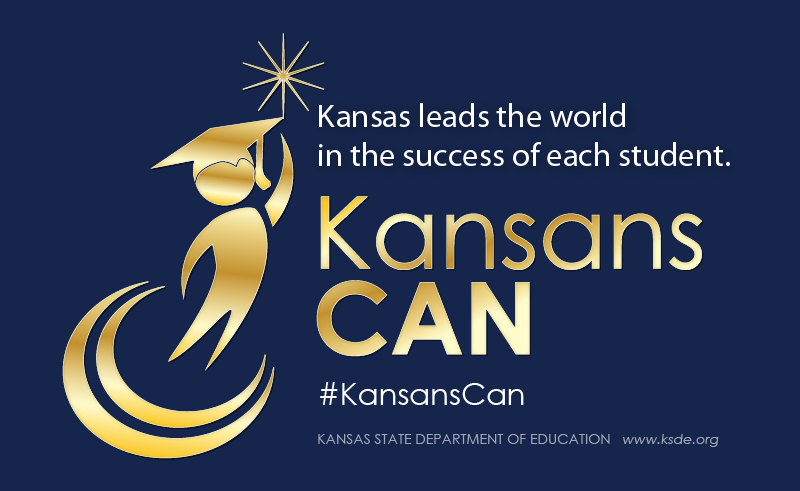 [Speaker Notes: Today’s students are the future workforce and future leaders of Kansas. Kansans Can achieve anything and, together, Kansans Can lead the world in the success of each student.]